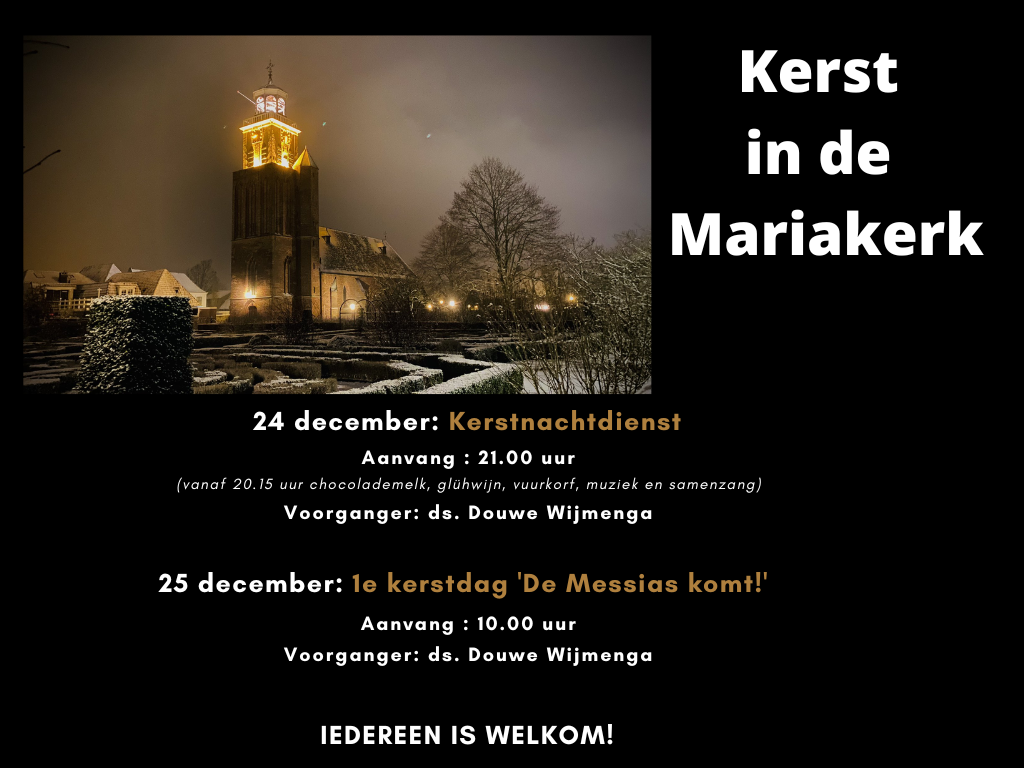 Welkom !
Voorganger:	ds. Douwe Wijmenga

Ouderling van dienst:Esther Haasjes
Organist: Erik Hofstede
Schriftlezing:Johannes 10:11-16
CollectenDe collecte in de dienst is bestemd voor KIA Kinderen in de knel
De collecte bij de uitgang is bestemd voor onderhoud van het kerkgebouw.Via de Scipio-app van deMariakerk kunt u thuis of inde kerk ook geven.
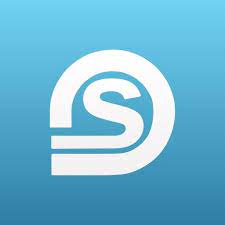 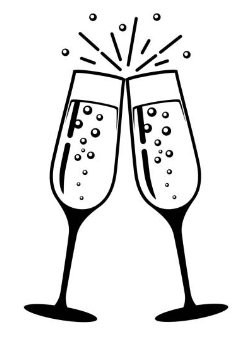 Nieuwjaarsreceptie Mariakerk
Iedereen is zondag 5 januari 2025 van harte uitgenodigd voor de nieuwjaarsreceptie van onze gemeente. De nieuwjaarsreceptie is in de Voorhof, aansluitend aan de ochtenddienst. Een mooi moment om iedereen te spreken en elkaar een gezegend en gezond jaar toe te wensen.
Namens de kerkenraad,
Het scribaat, Marcel Muizelaar en Karin IJspeerd
Kinderen in de knel
Wereldwijd leven miljoenen kinderen in moeilijke omstandigheden. Steun kinderen die moeten werken, seksueel uitgebuit worden en kinderen die slachtoffer zijn van geweld.
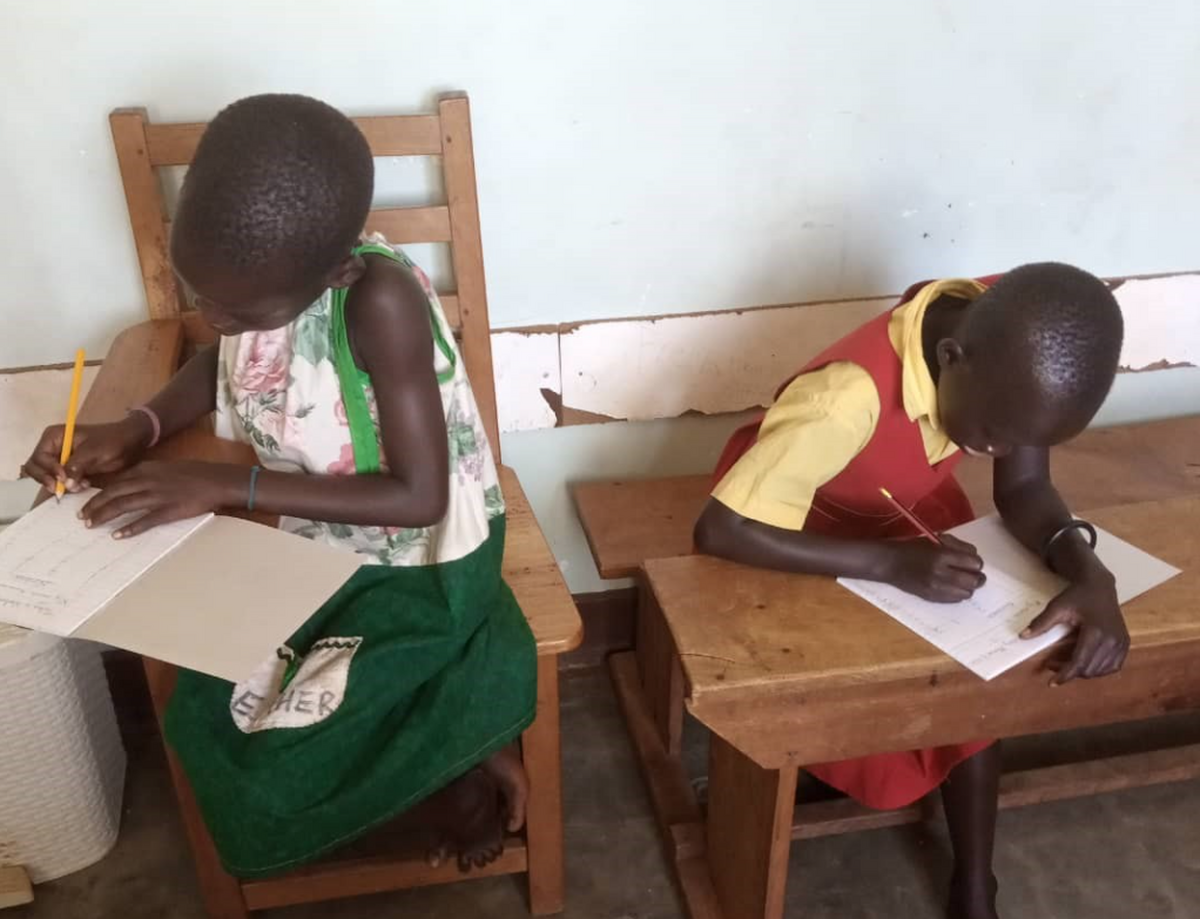 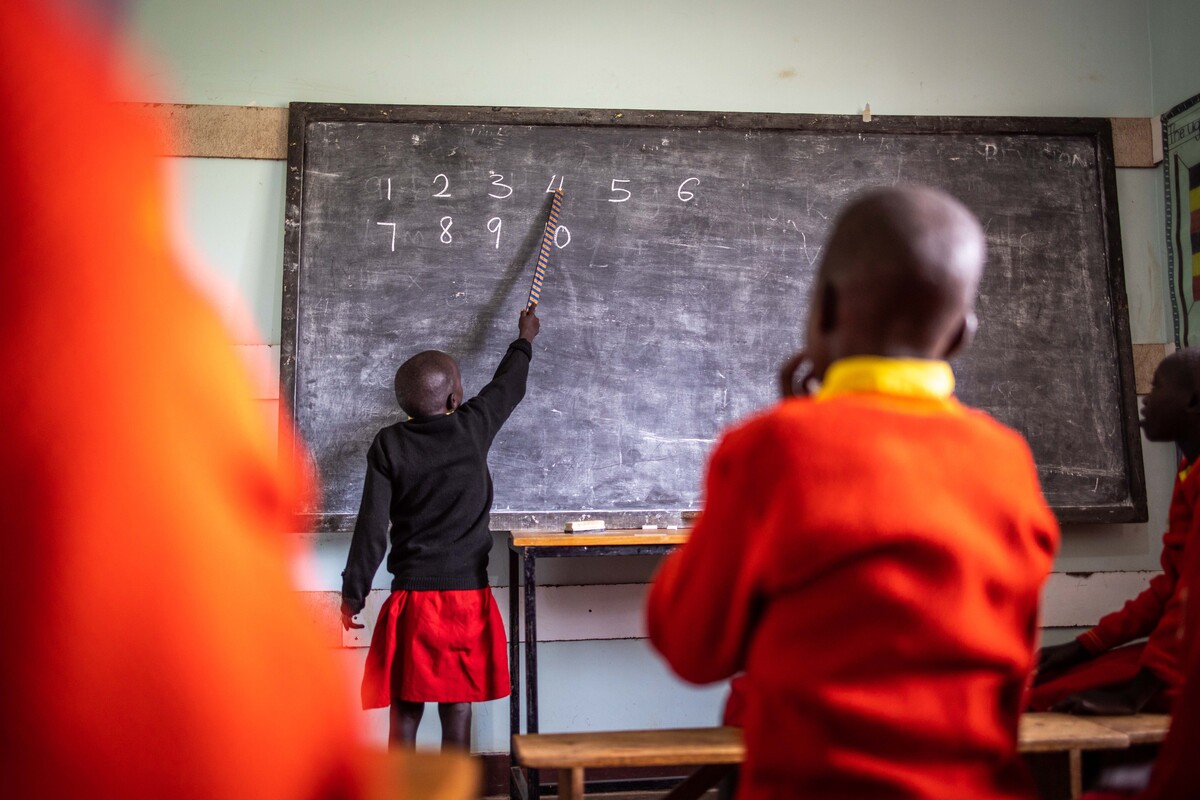 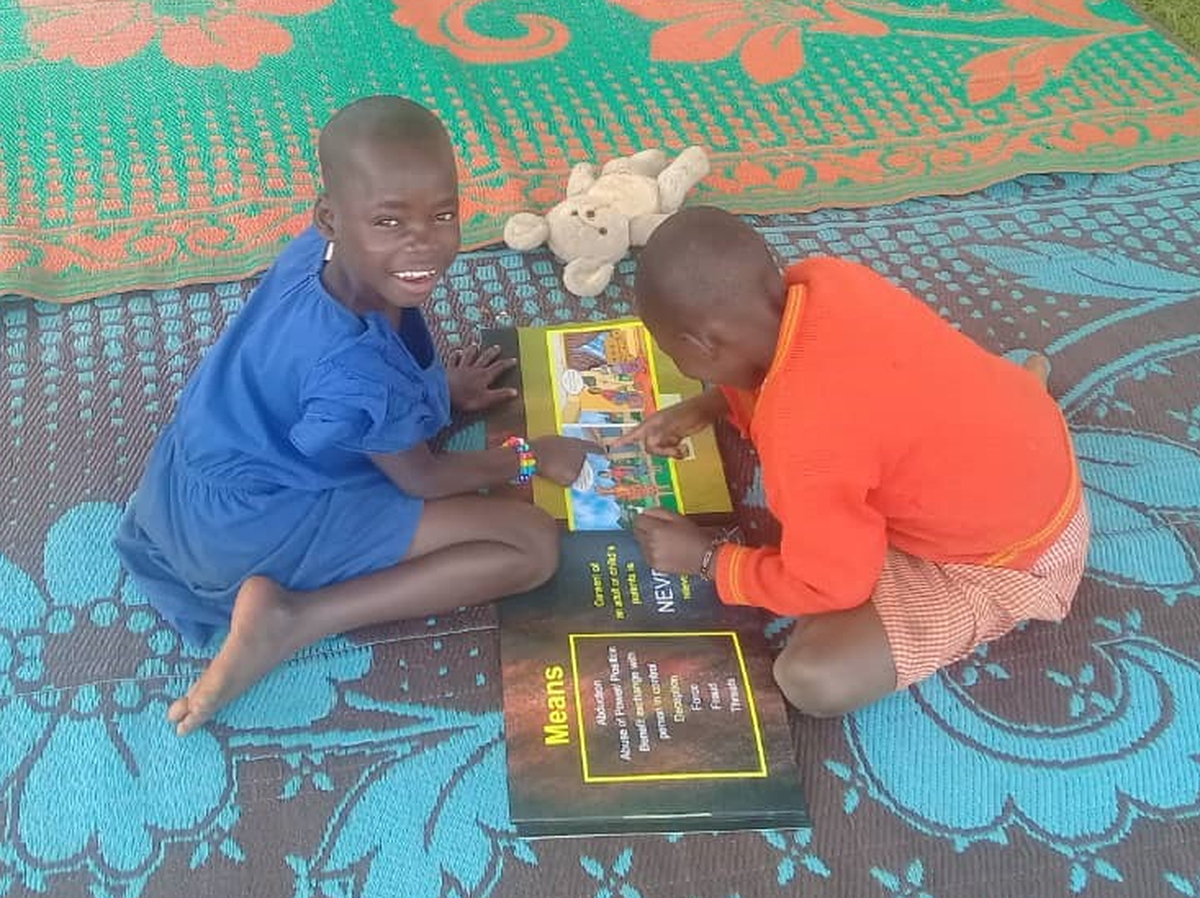 Collecte 1e kerstdag 
25 december 2024
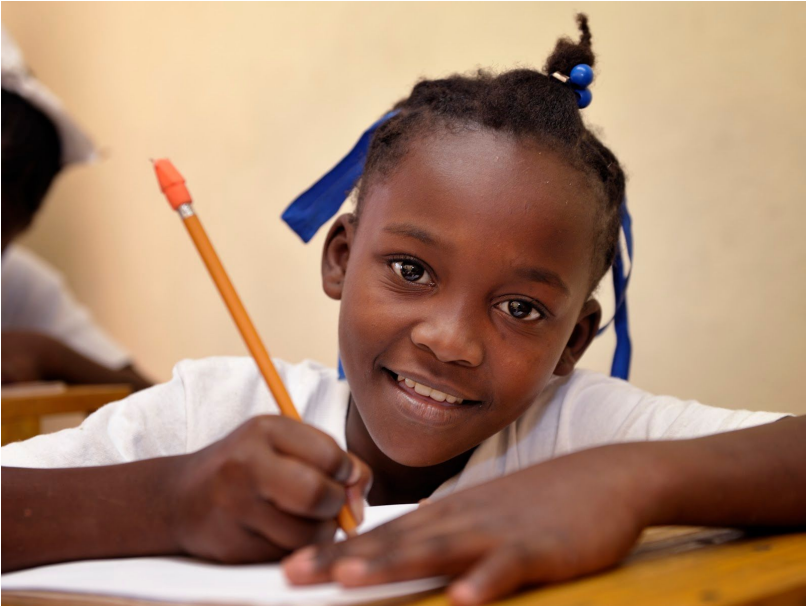 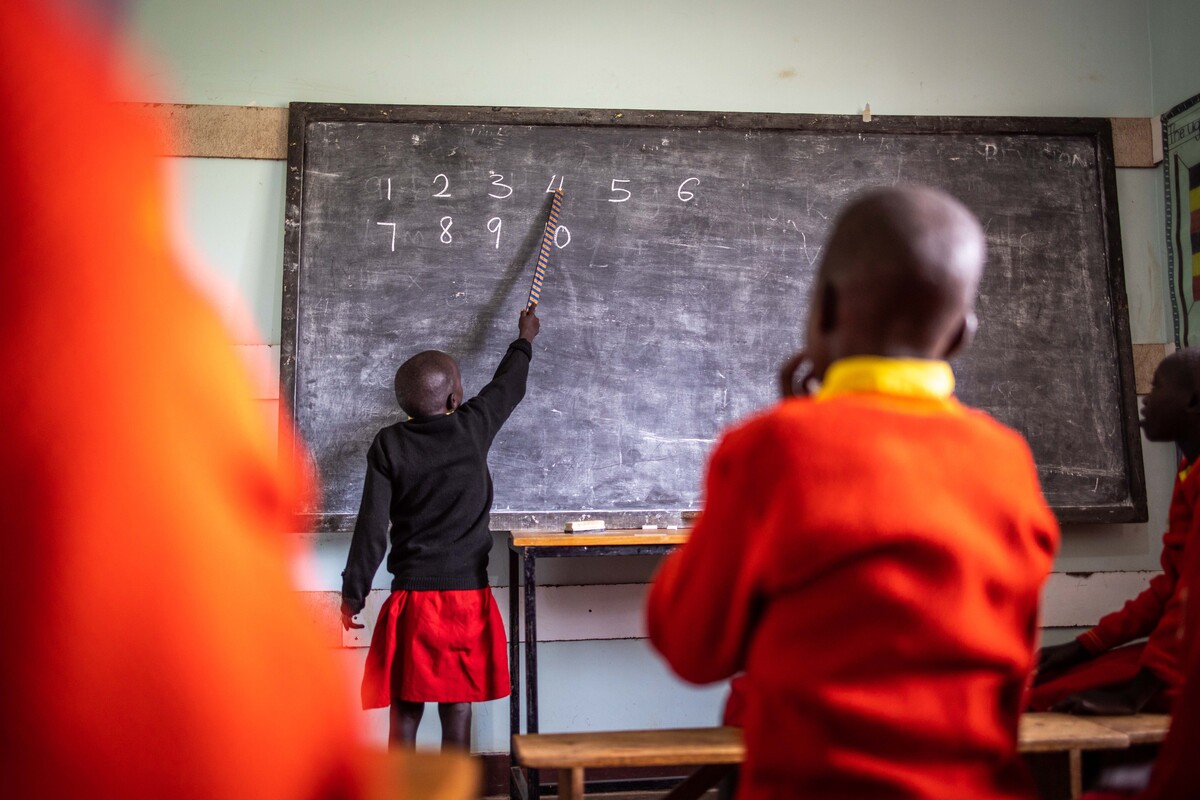 Kinderen in de knel
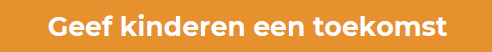 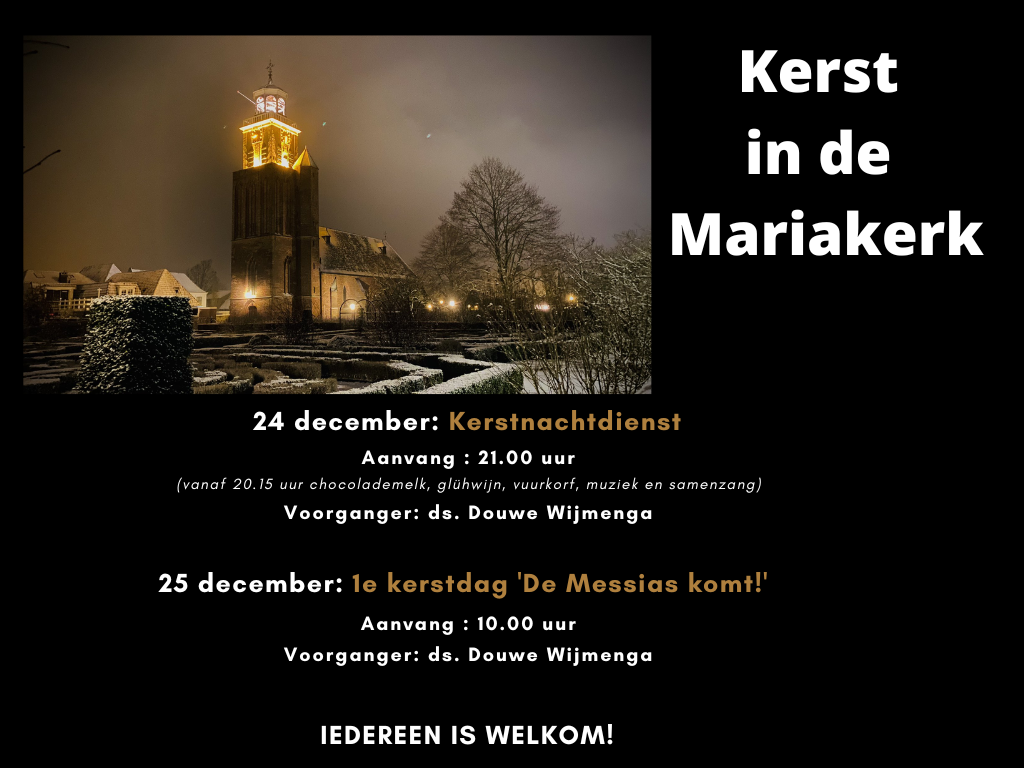 Welkom !
Voorganger:	ds. Douwe Wijmenga

Ouderling van dienst:Esther Haasjes
Organist: Erik Hofstede
Schriftlezing:Johannes 10:11-16
NLB 481 “Hoor, de engelen zingen de eer”
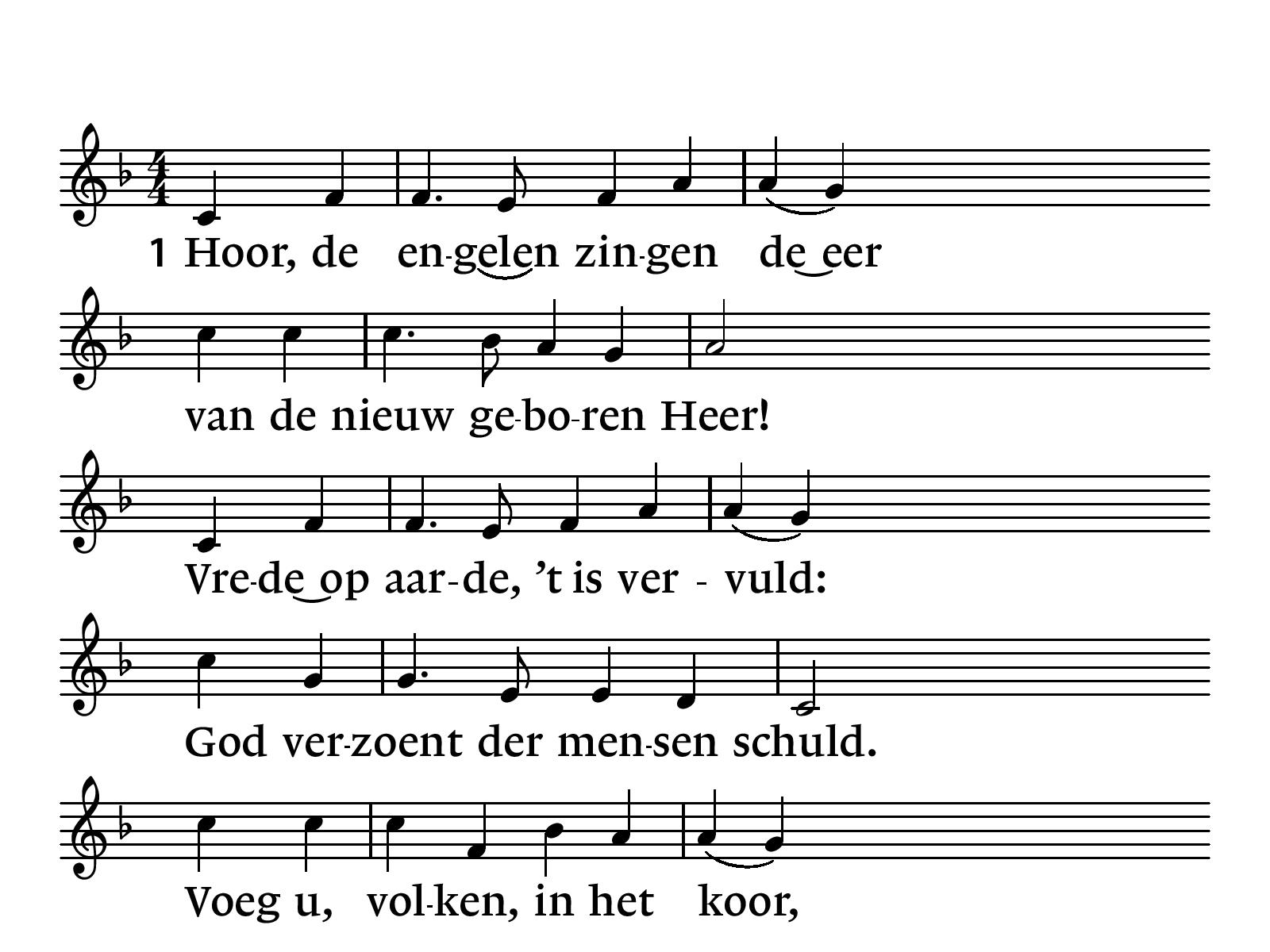 NLB 481
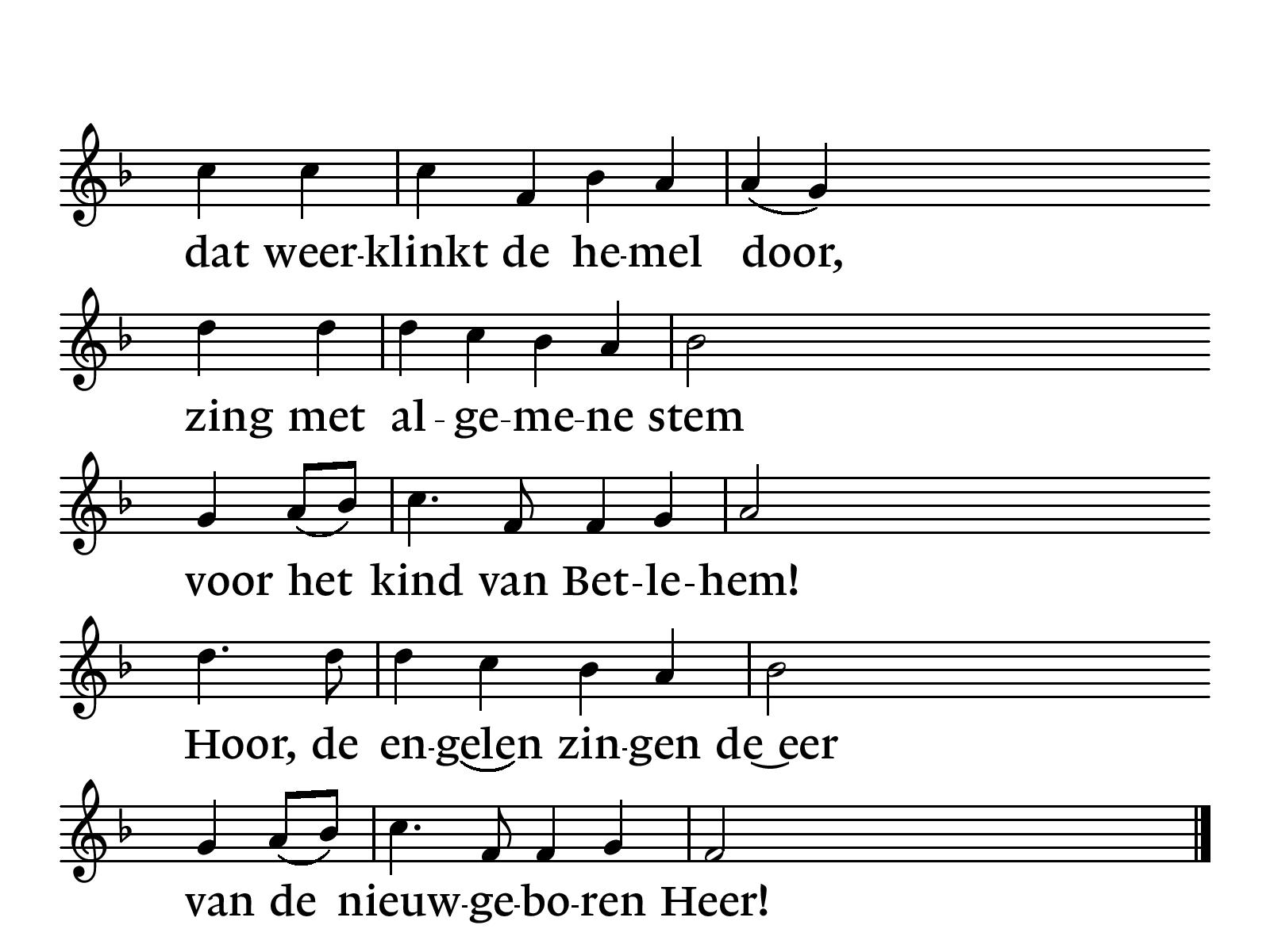 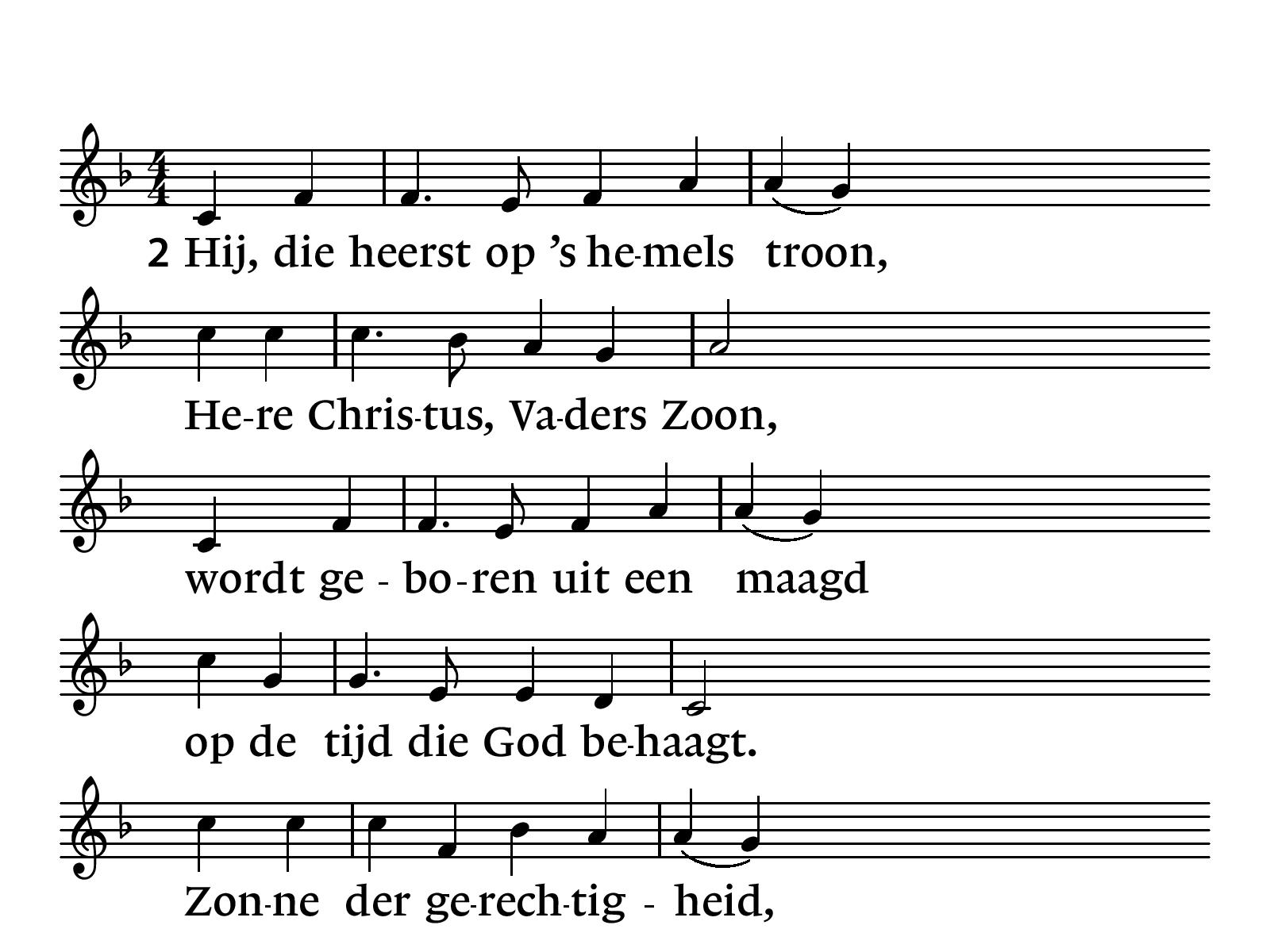 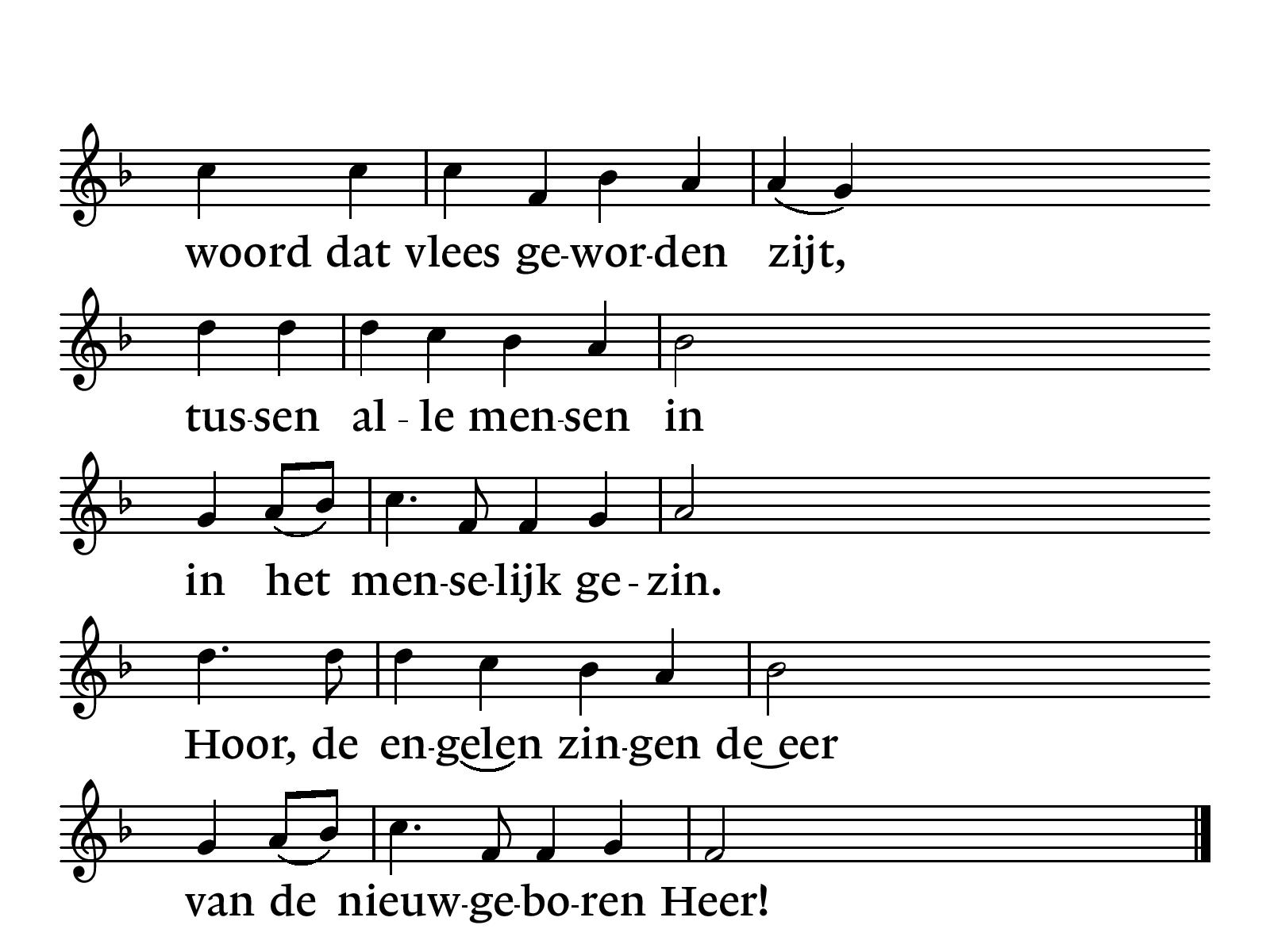 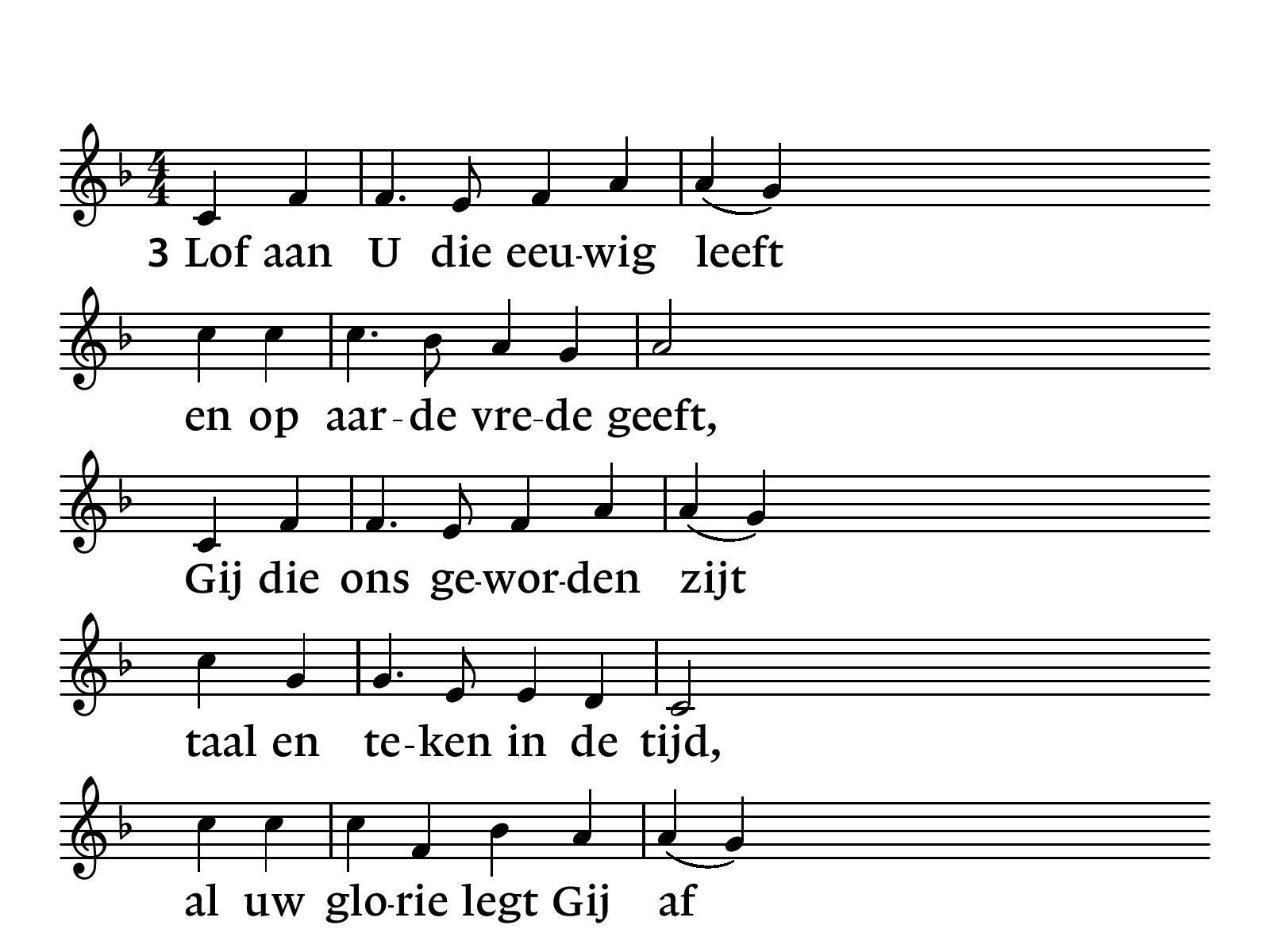 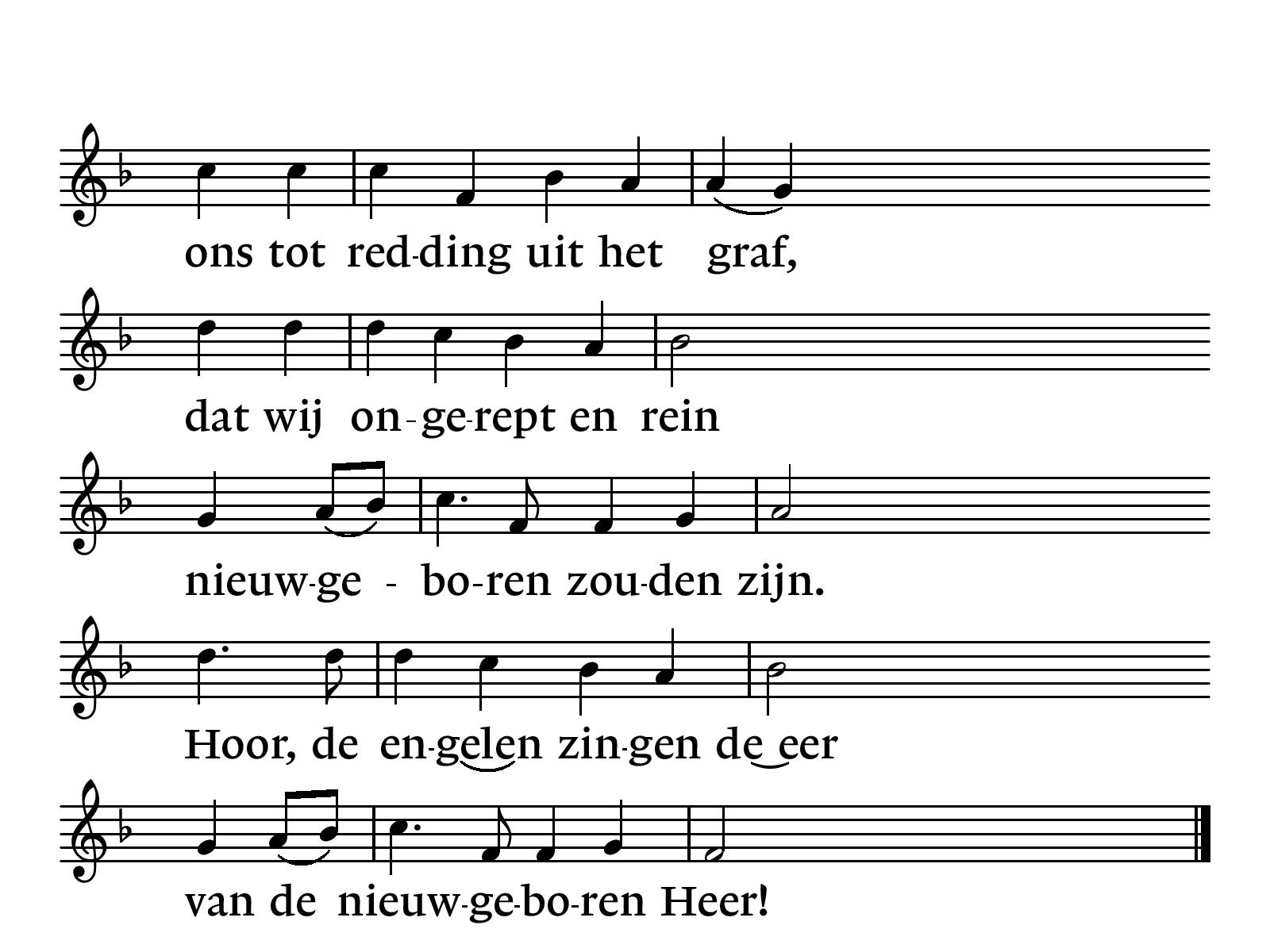 Welkom en mededelingen
Aansteken adventskaarsen door Phéline
Intochtslied NLB 477: 1, 2 en 4 “Komt allen tezamen”
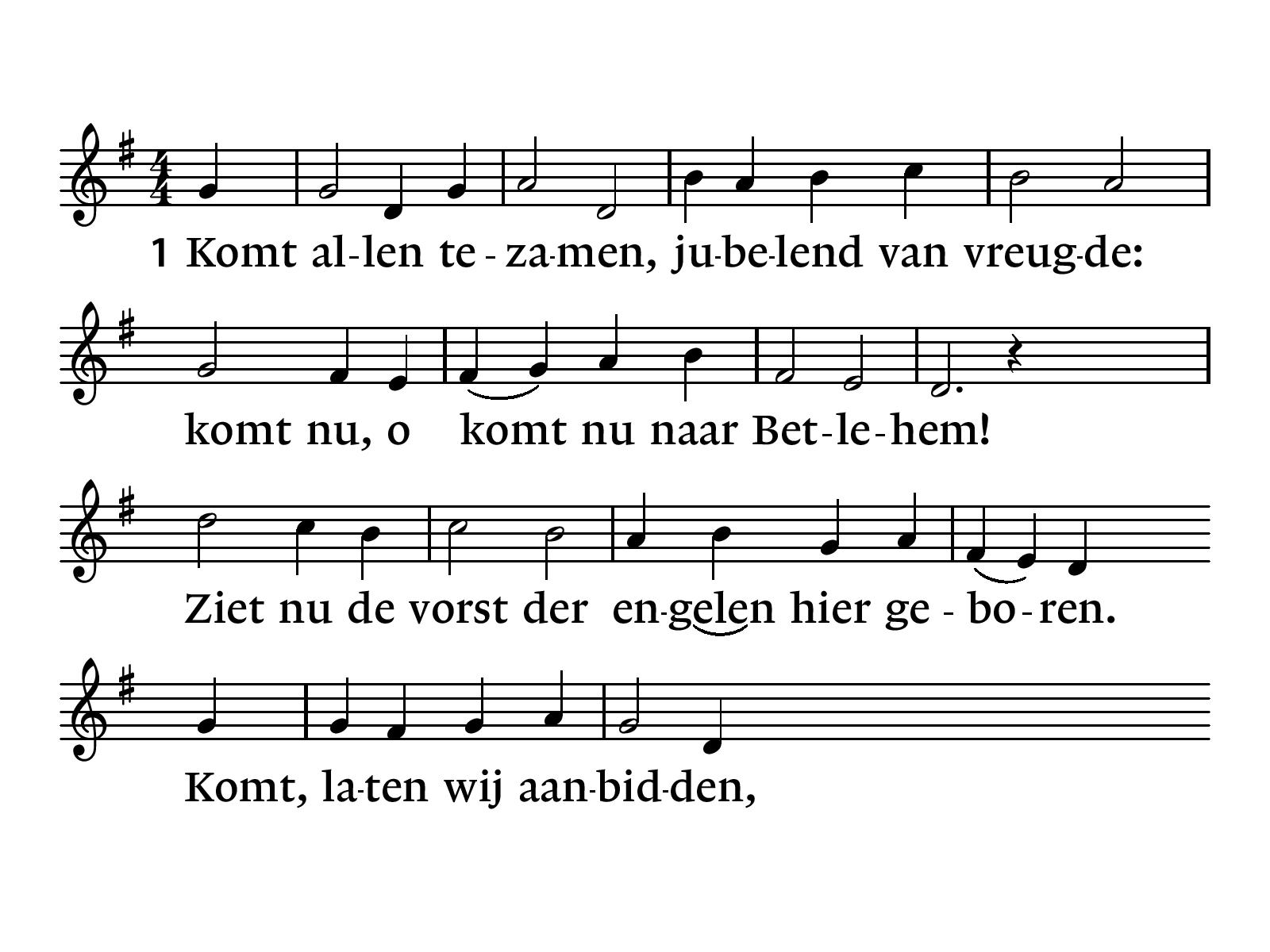 NLB 477
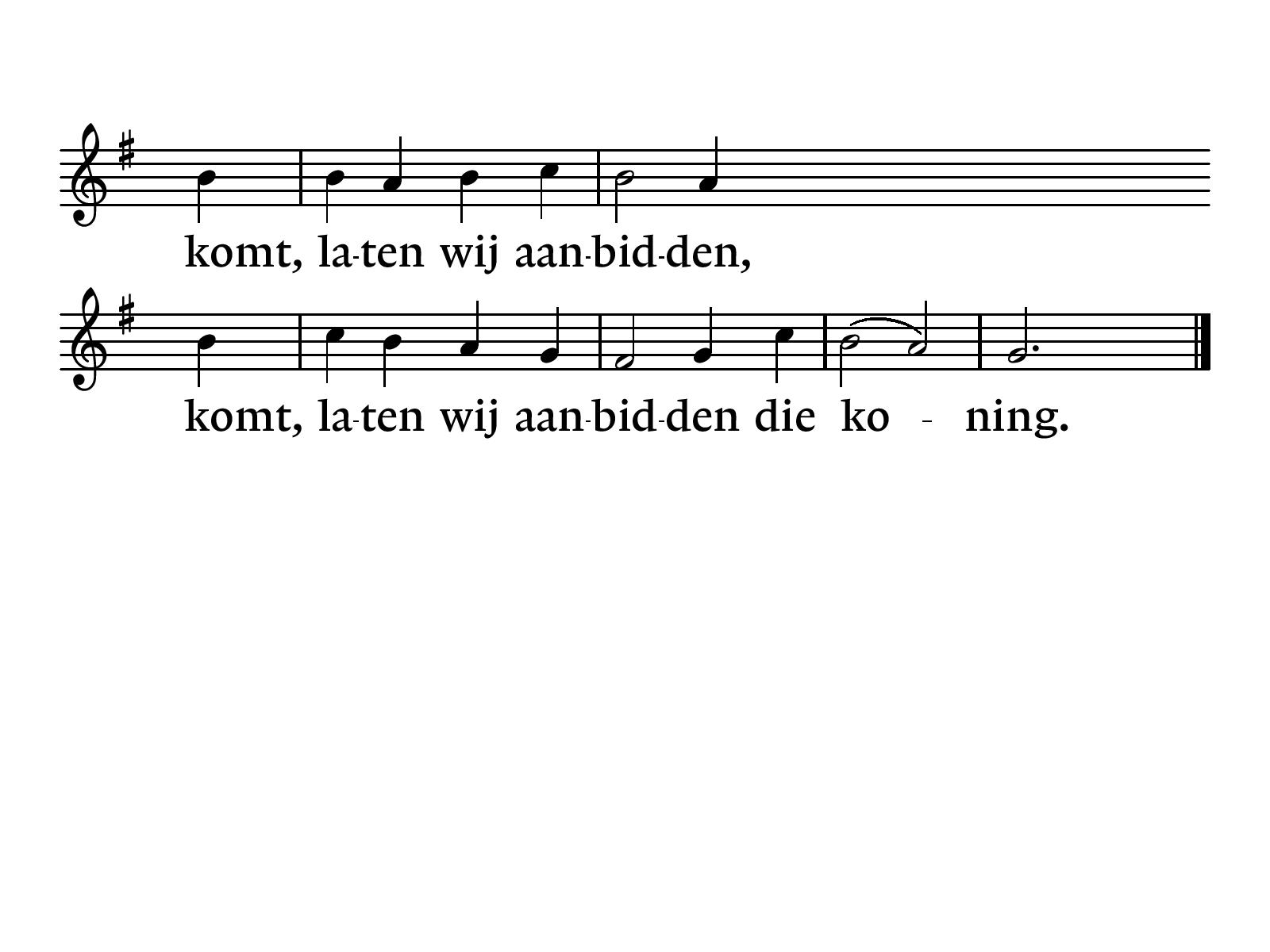 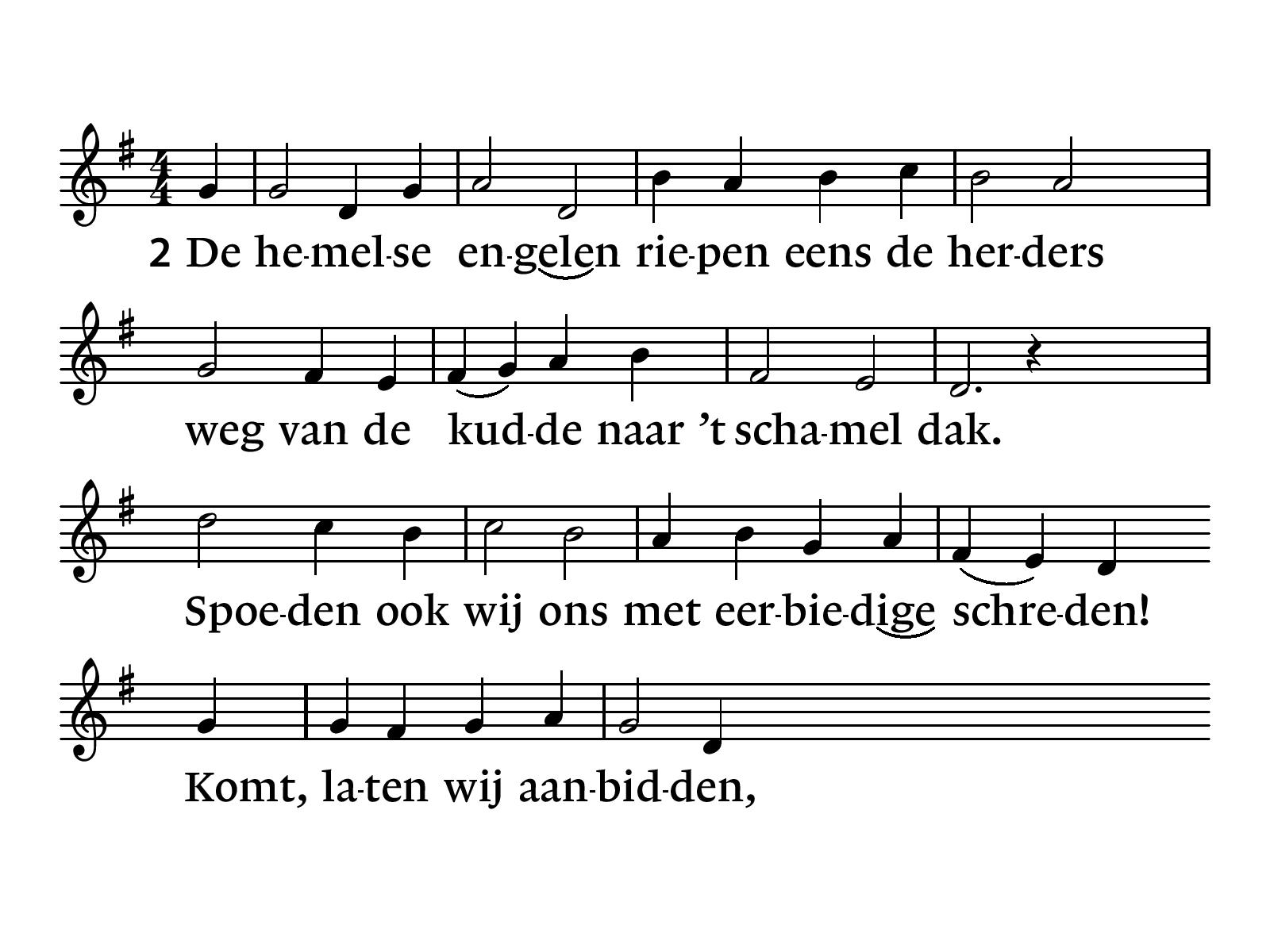 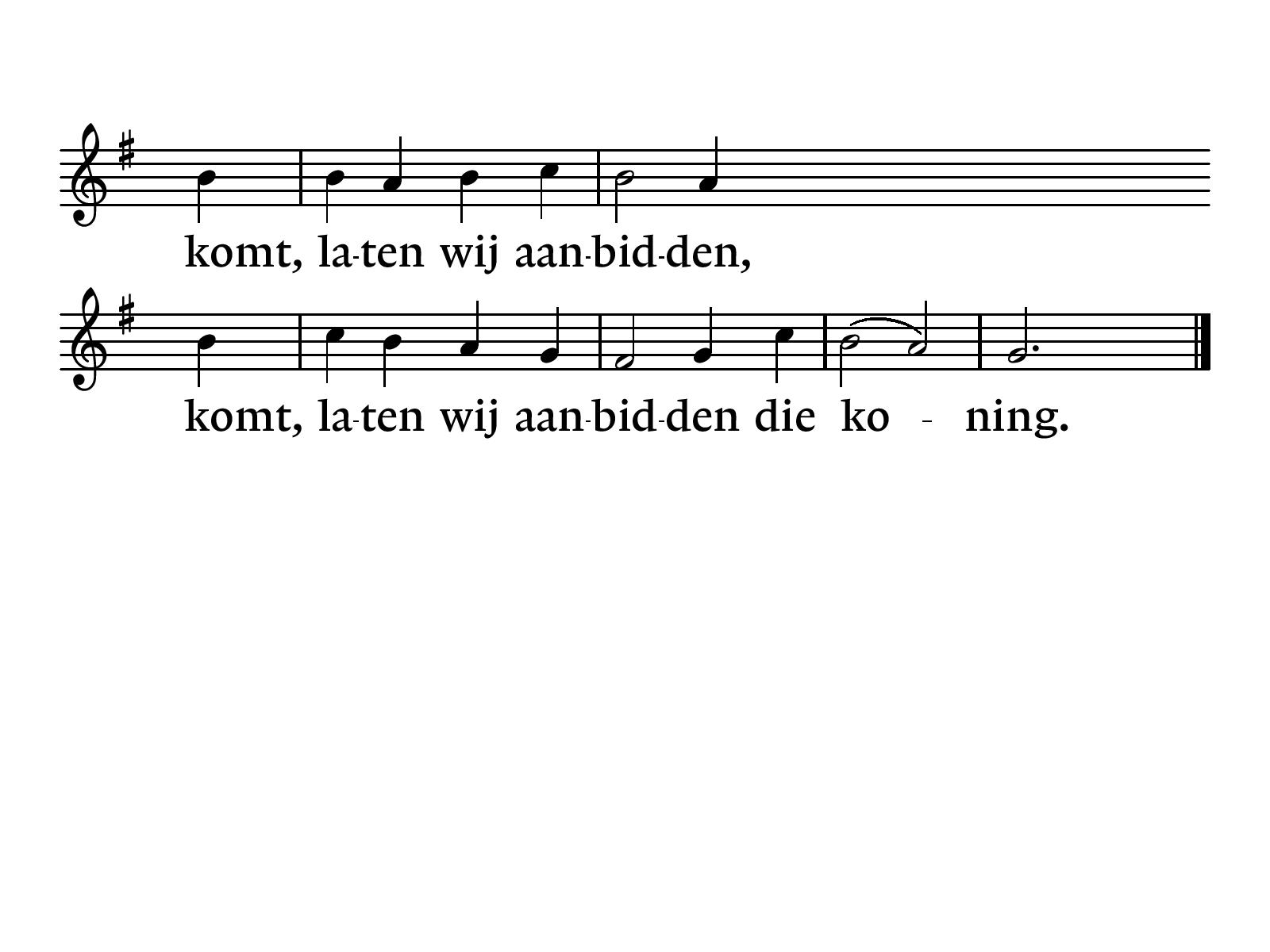 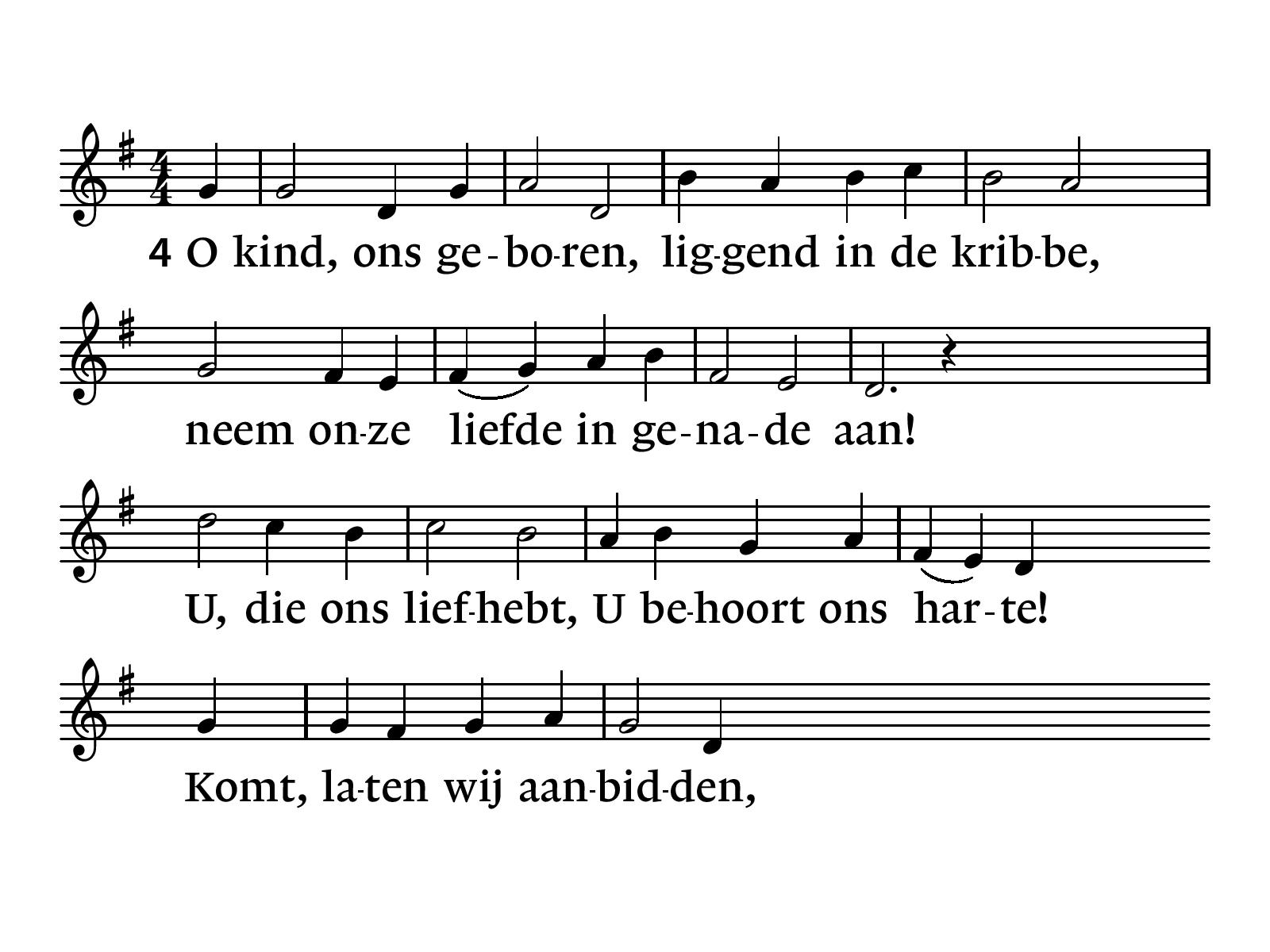 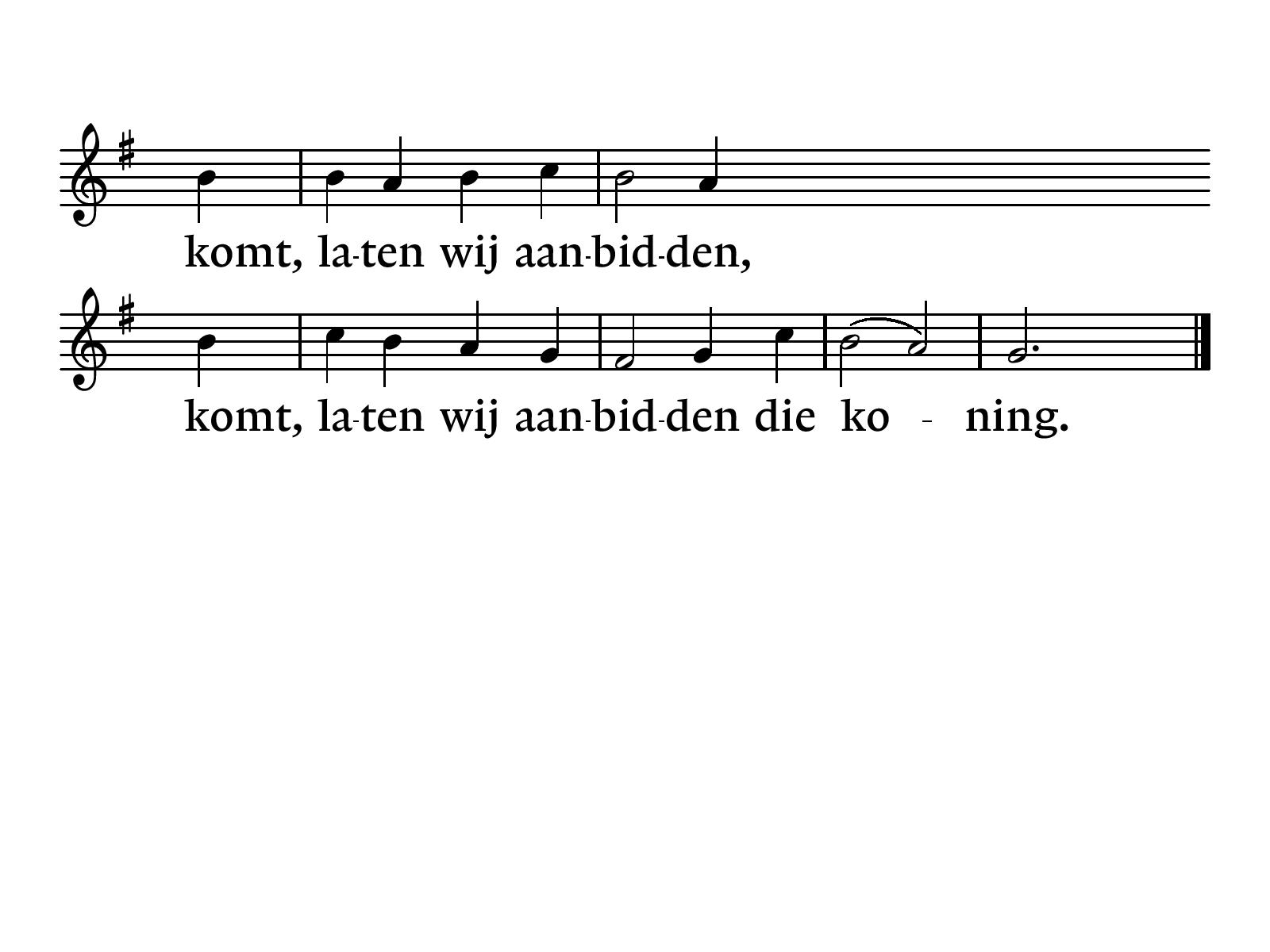 Stil gebed, votum, groet
NLB 498: 1, 4 en 5 “Bethlehem, o uitverkoren stad”
Gebed
NLB 485 “zeg eens herder”( links kerk zingt de vraag, rechts zingt het antwoord)
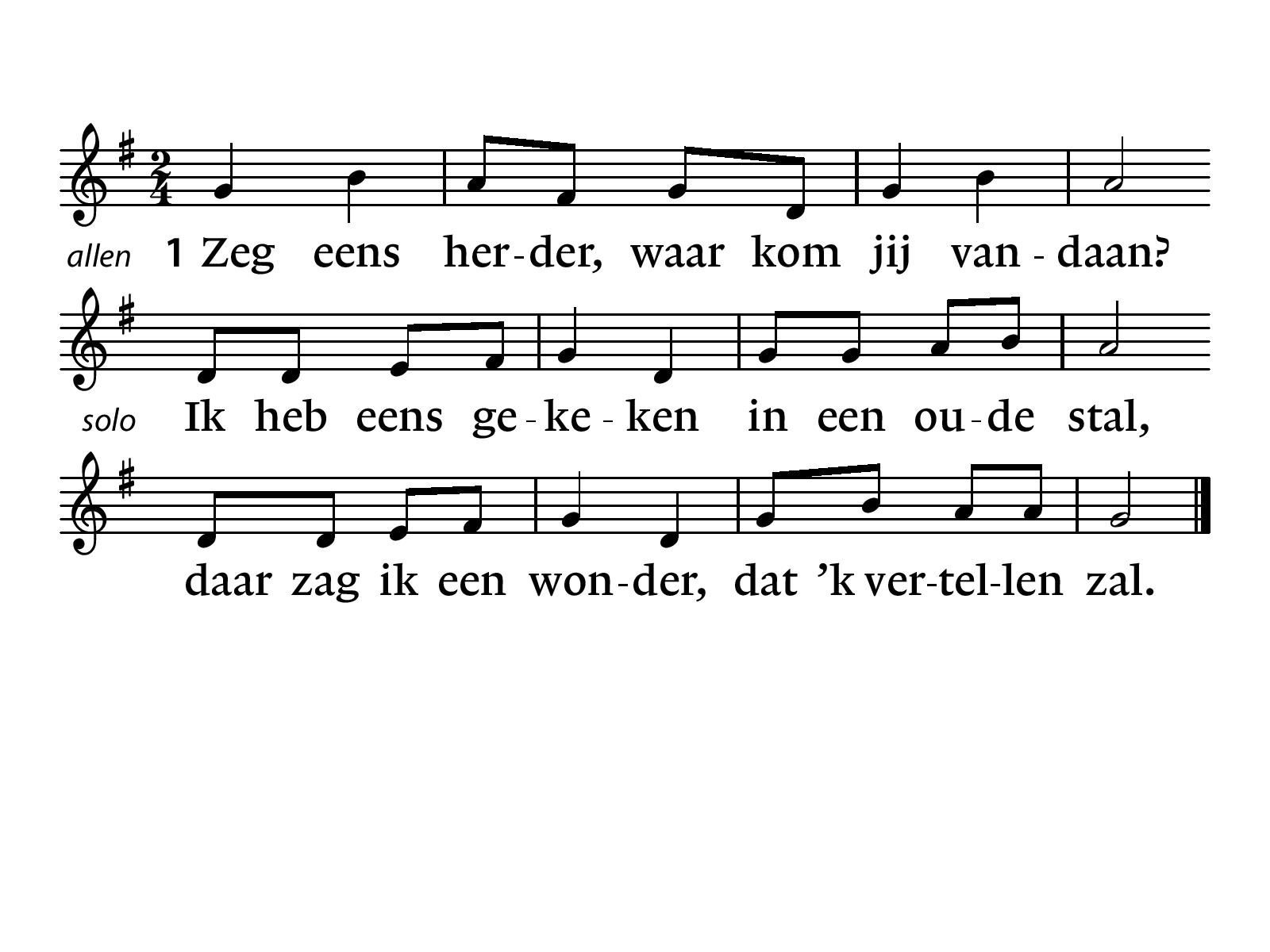 NLB 485
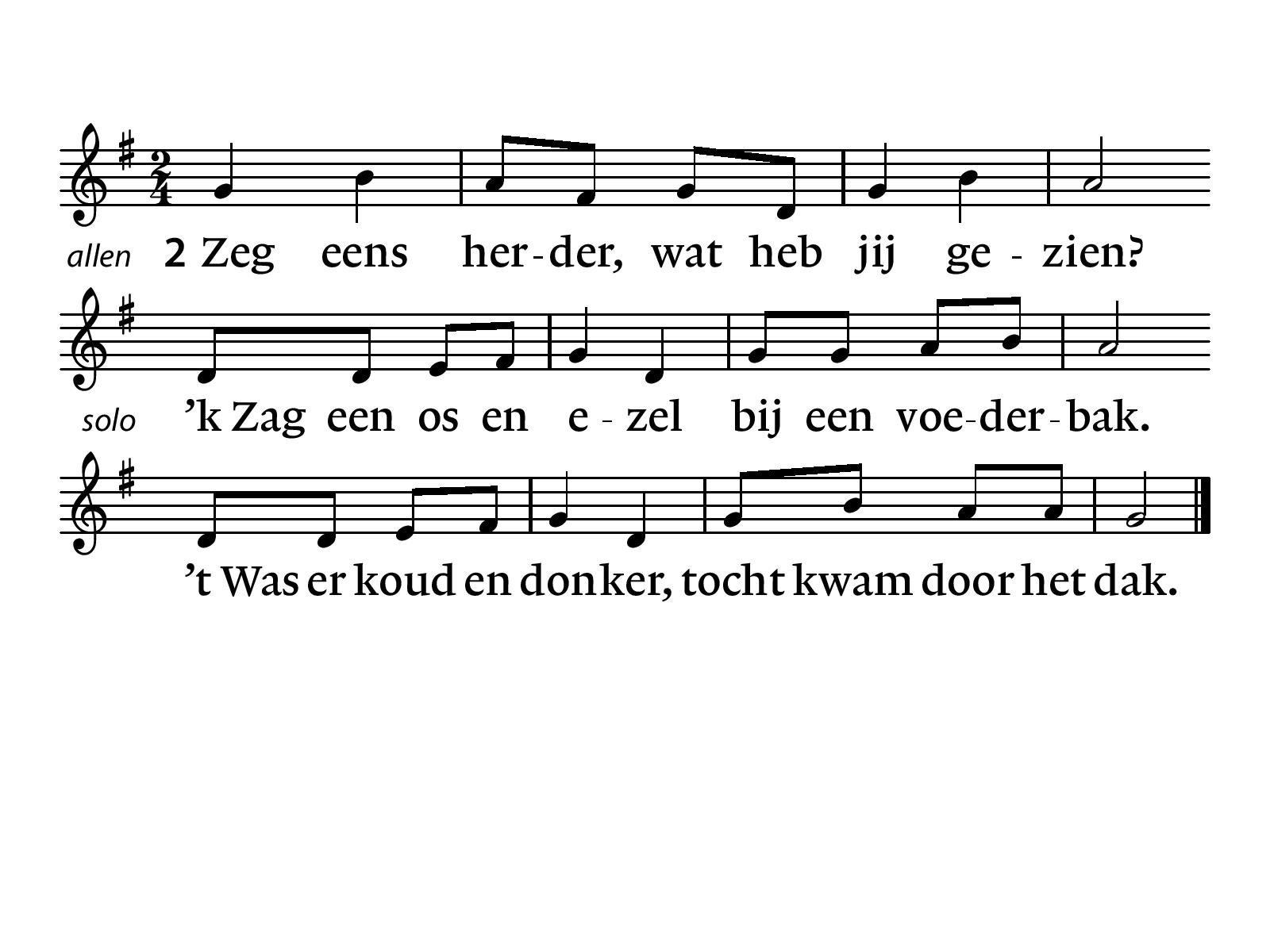 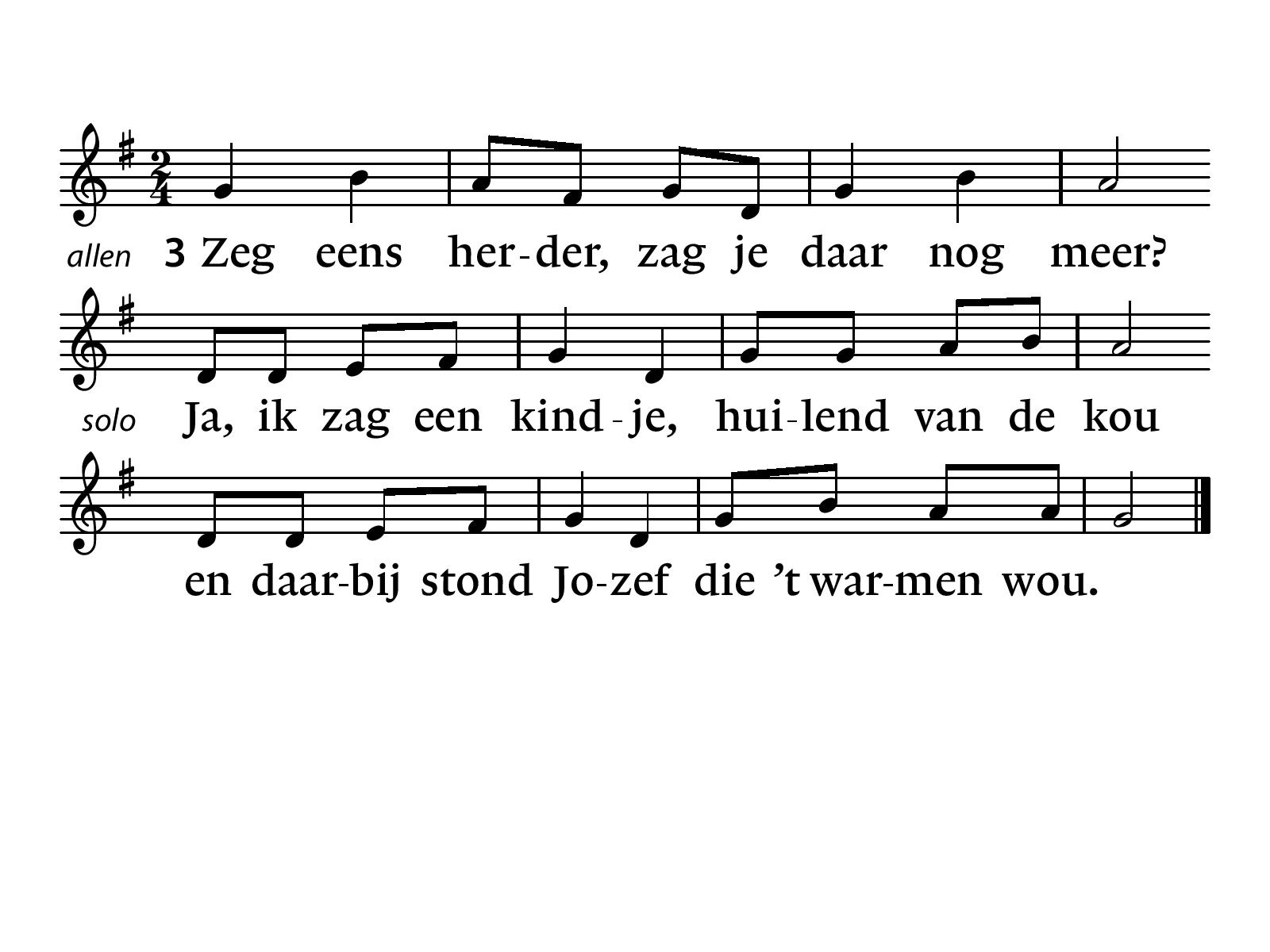 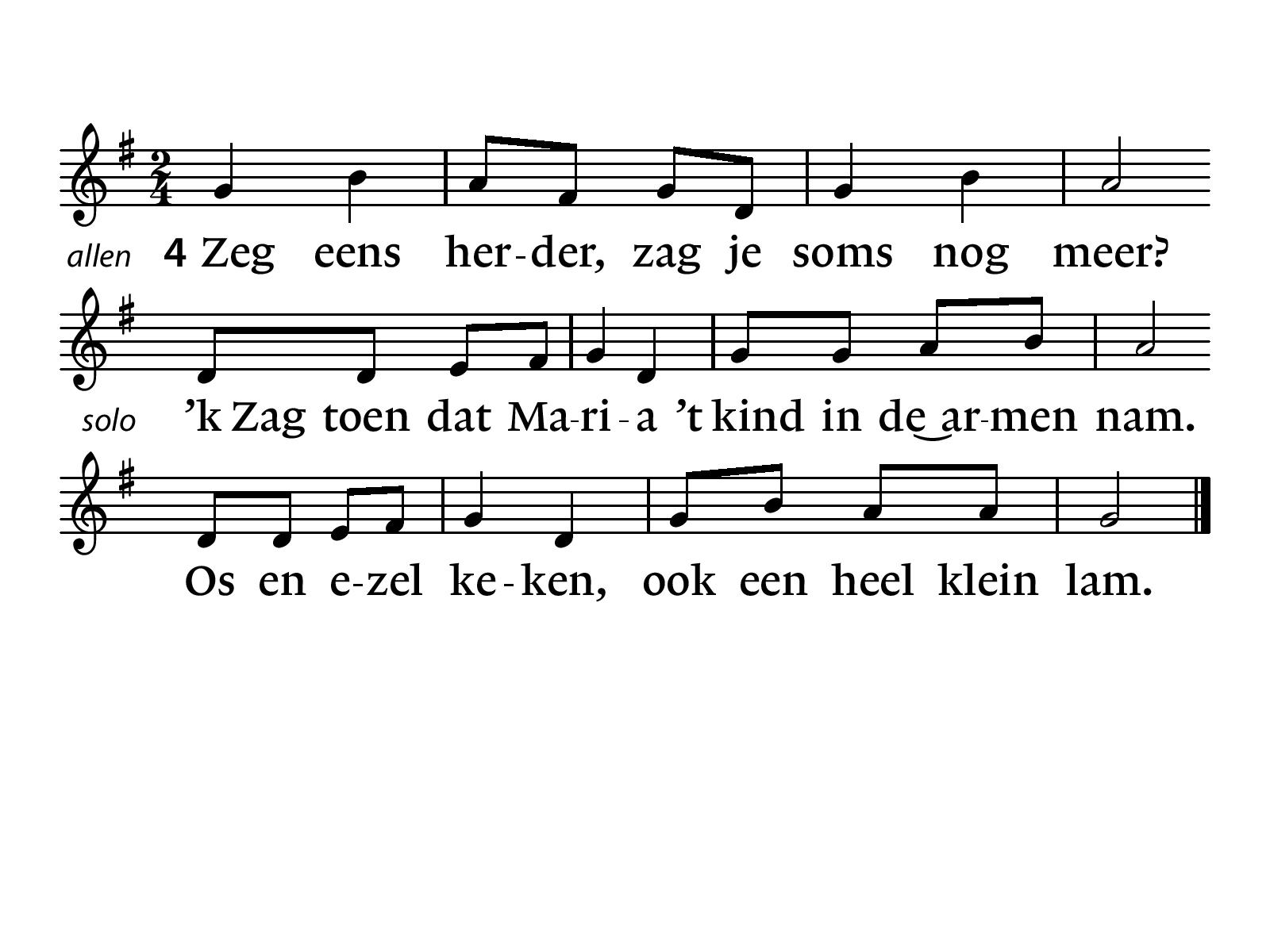 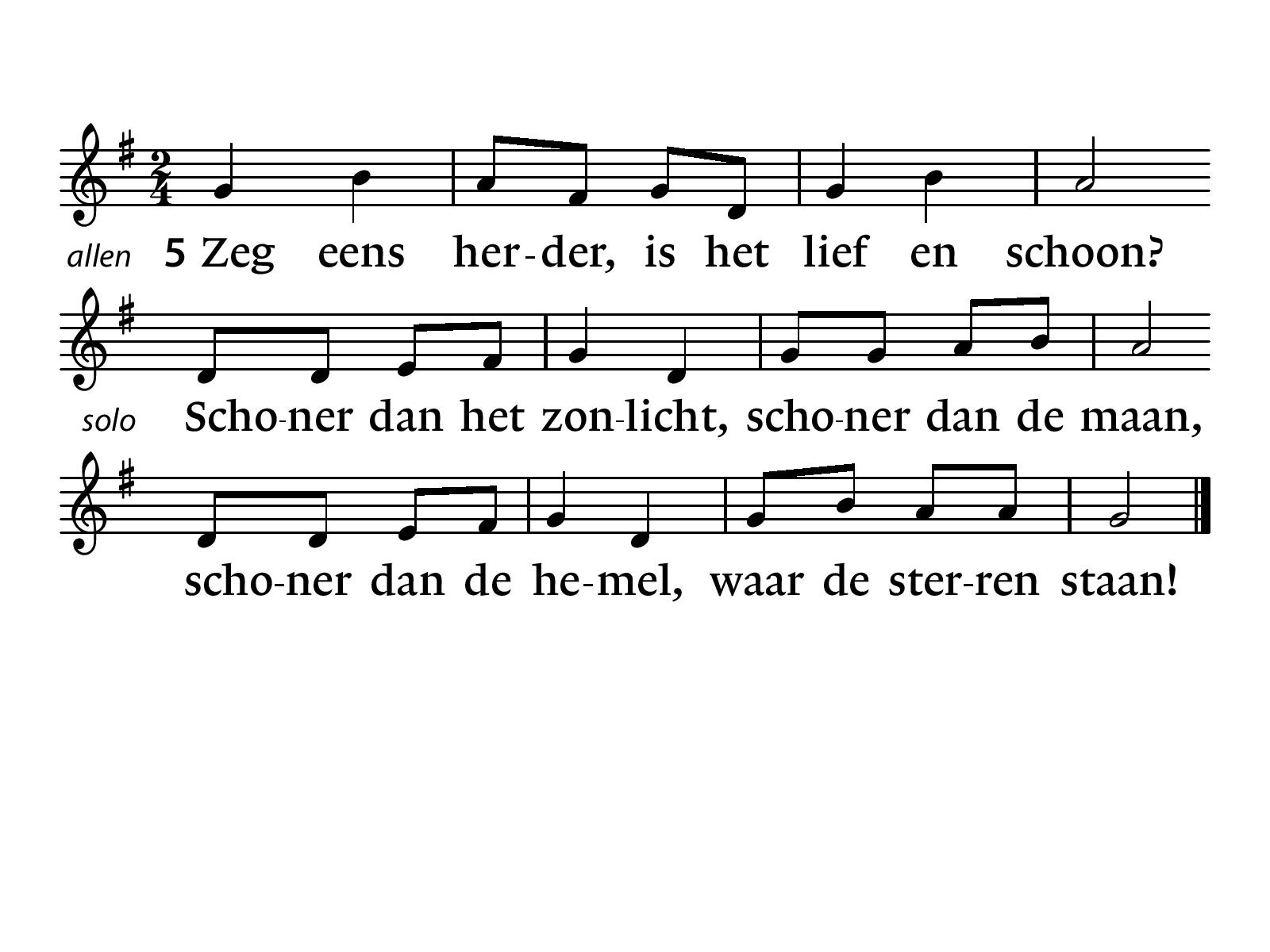 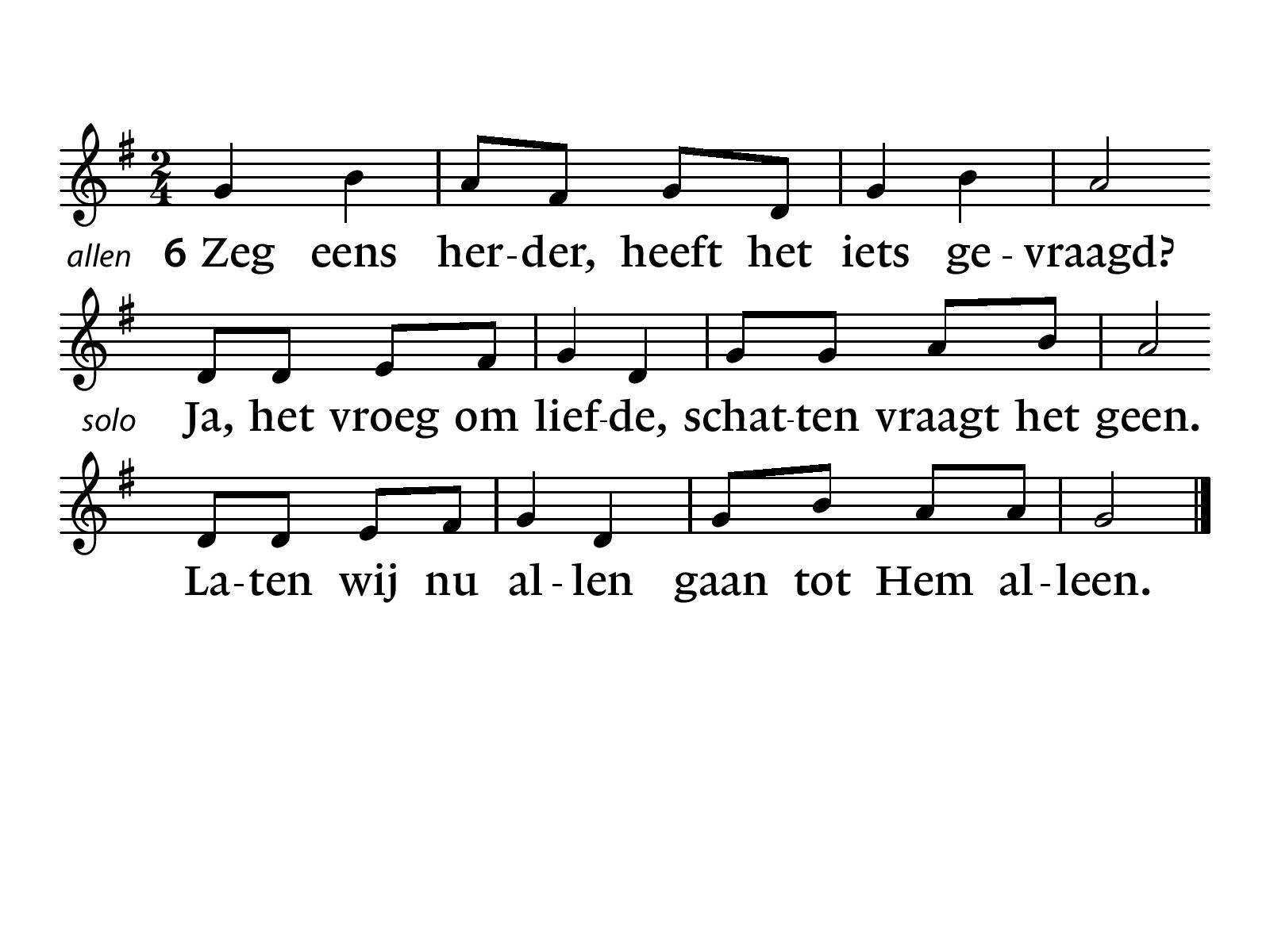 Kerstvertelling KEE over de herders
Zingen Toonhoogte 401 “Als ik een herder was geweest”
1. Als ik een herder was geweestdaar in dat mooie dal.Als ik een herder was geweestdaar in die kleine stal.
Een os of een ezelof een schaapje misschien,dan had ik het wonder,dan had ik het wonder,dan had ik het wonder zelf gezien.
2. Als ik een engel was geweestzong ik de hele nacht.Als ik een engel was geweesthad ik het nieuws gebracht.
Een os of een ezelof een schaapje misschien,dan had ik het wonder,dan had ik het wonder,dan had ik het wonder zelf gezien.
Lezing Johannes 10:11-16 (NBV)
11 Ik ben de goede herder. Een goede herder geeft zijn leven voor de schapen. 12 Een huurling, iemand die geen herder is, en die niet de eigenaar van de schapen is, laat de schapen in de steek en slaat op de vlucht zodra hij een wolf ziet aankomen.
De wolf valt de kudde aan en jaagt de schapen uiteen; 13 de man is een huurling en de schapen kunnen hem niets schelen. 14 Ik ben de goede herder. Ik ken mijn schapen en mijn schapen kennen mij,
15 zoals de Vader mij kent en ik de Vader ken. Ik geef mijn leven voor de schapen. 16 Maar ik heb ook nog andere schapen, die niet uit deze schaapskooi komen. Ook die moet ik hoeden, ook zij zullen naar mijn stem luisteren: dan zal er één kudde zijn, met één herder.
NLB 468 “Prijs de Heer die herders prijzen”
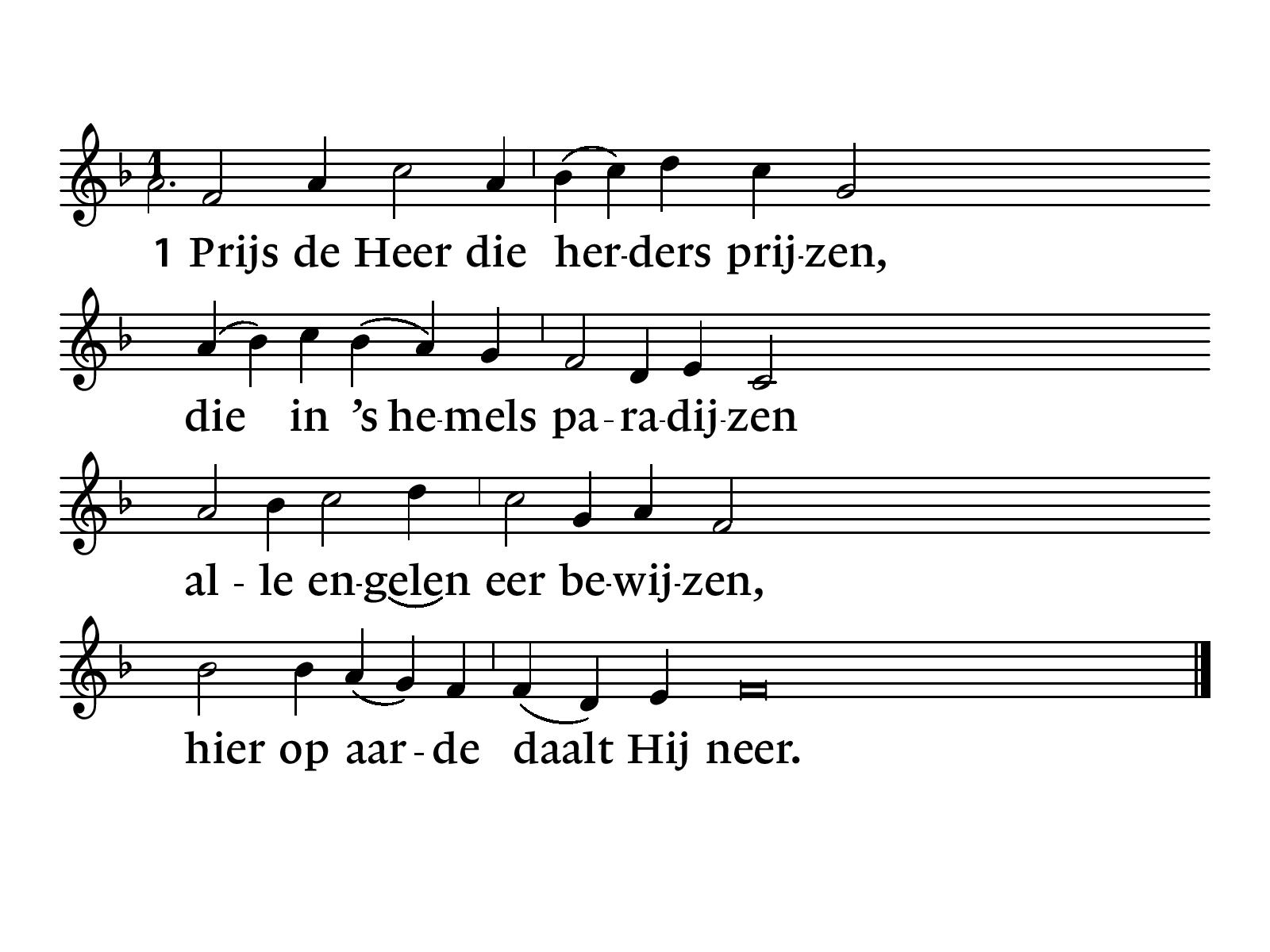 NLB 468
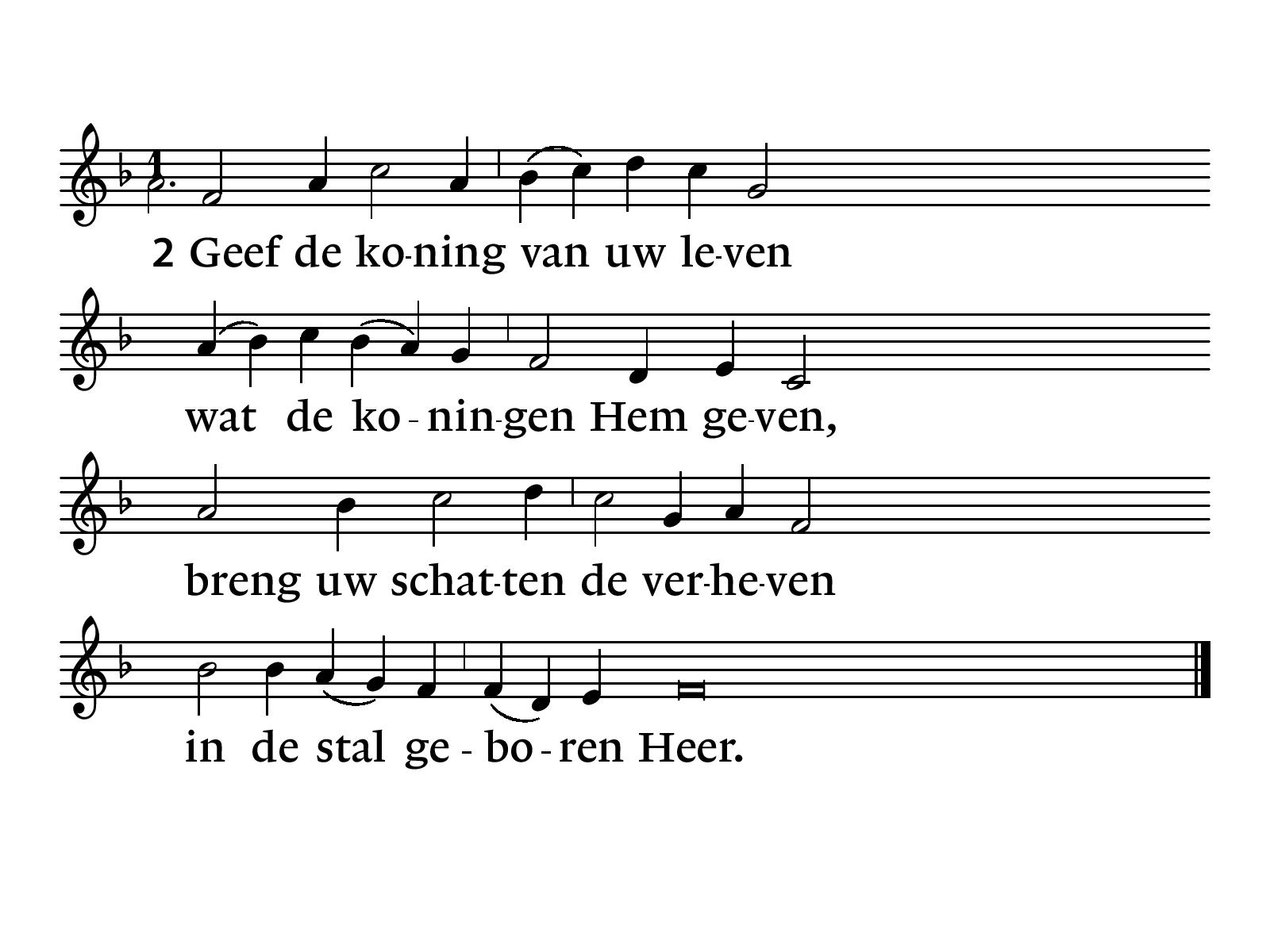 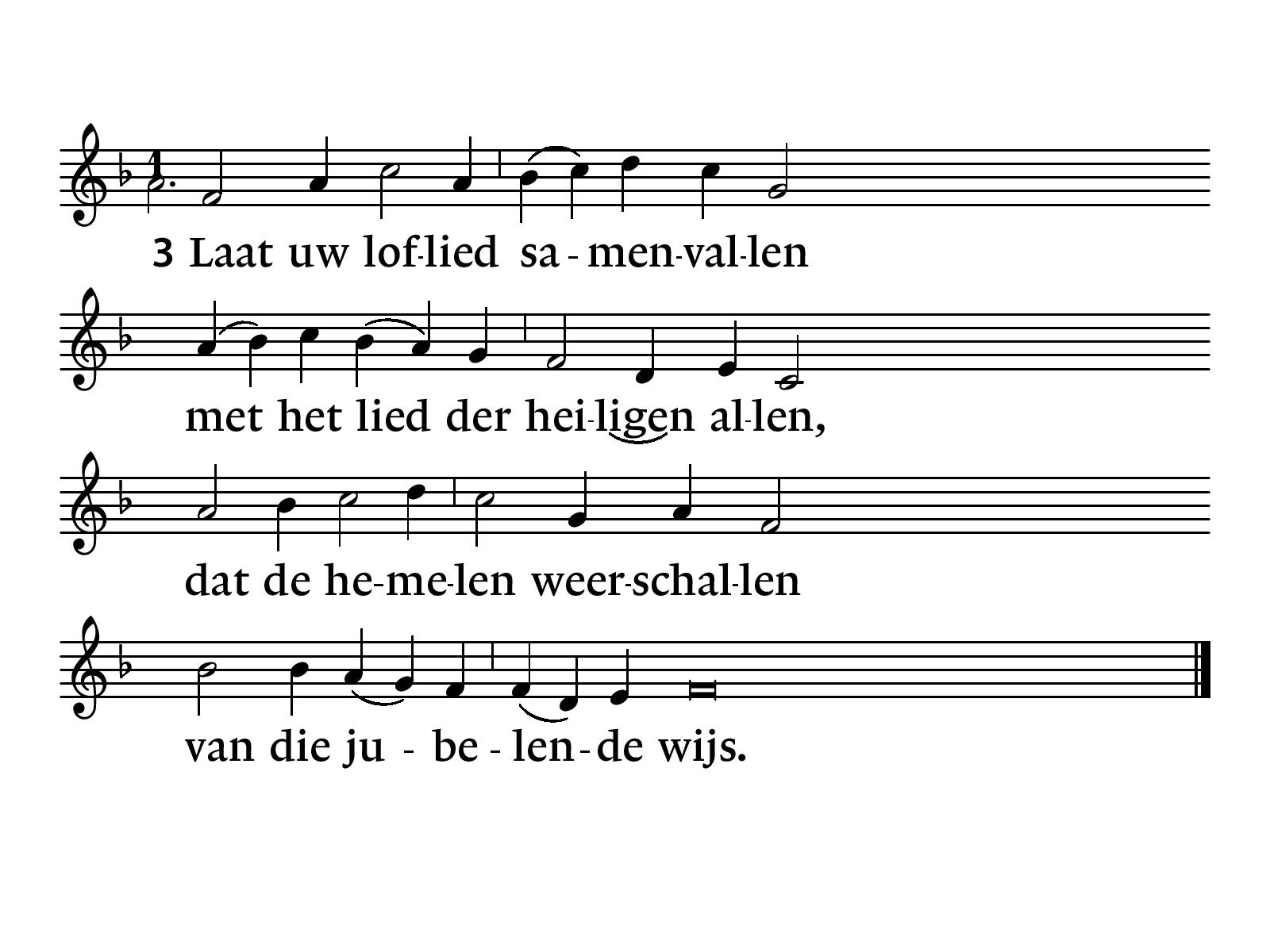 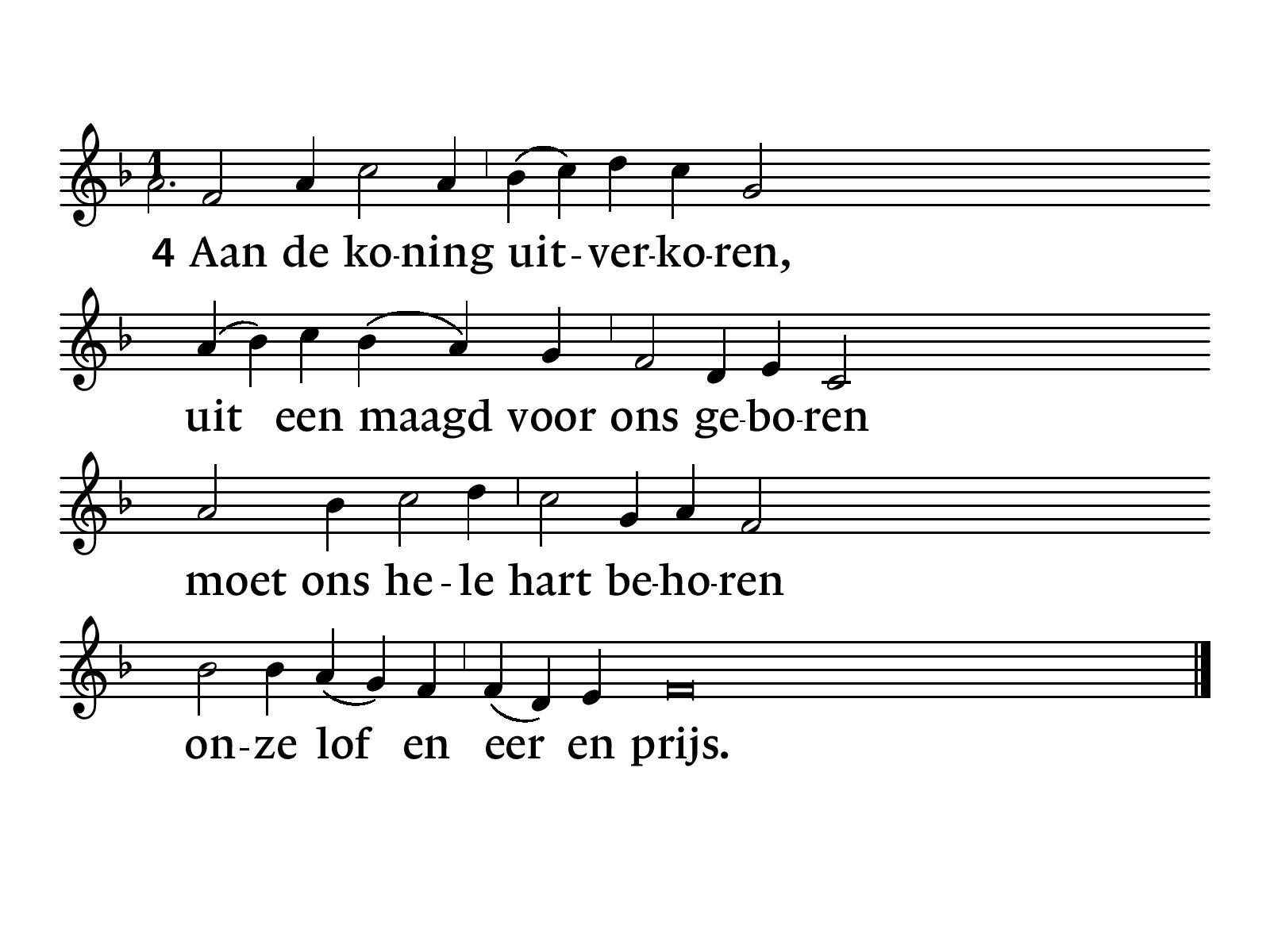 Overdenking
NLB 487: 1 en 3 “Eer zij God in onze dagen”
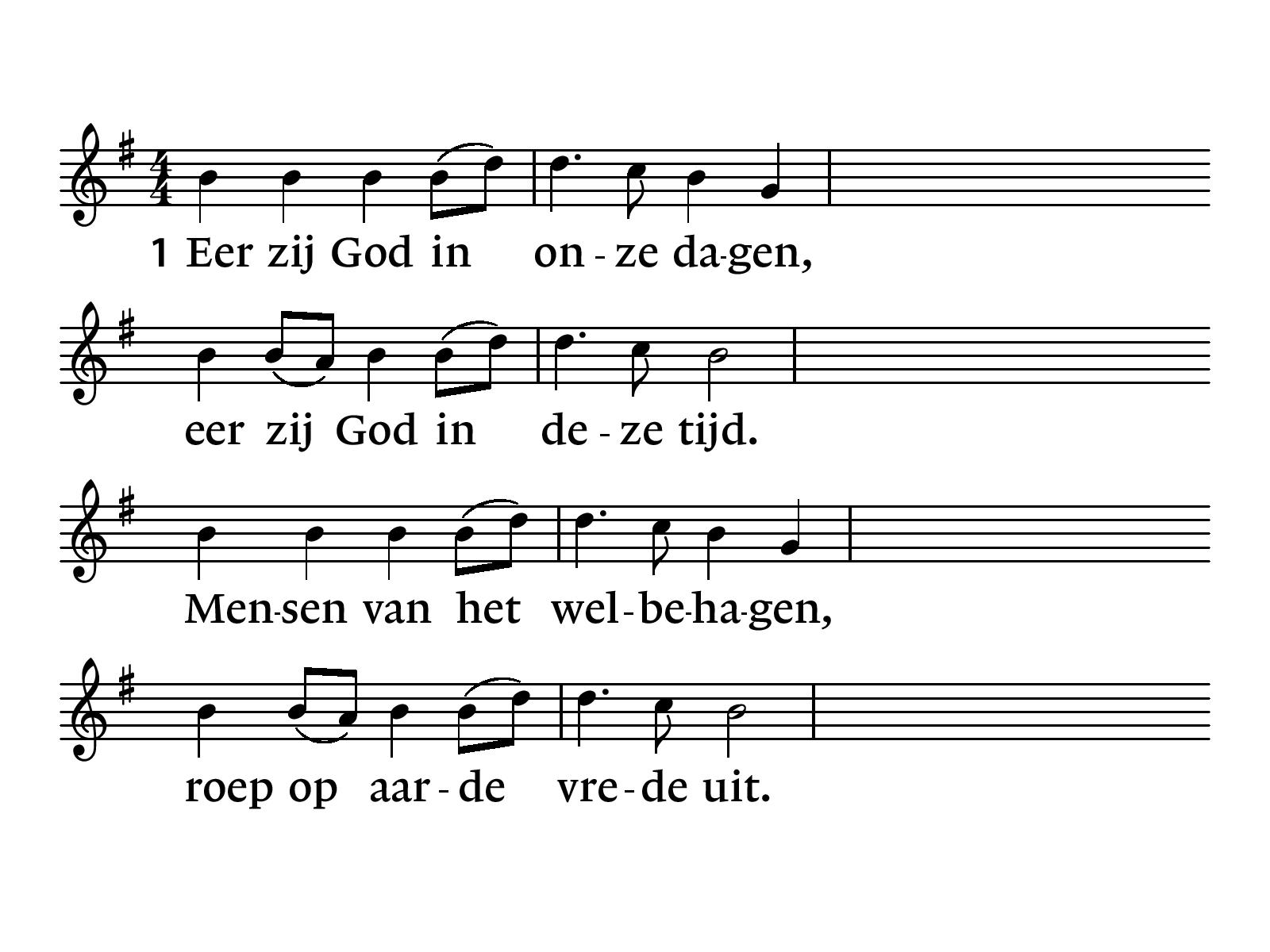 NLB 487
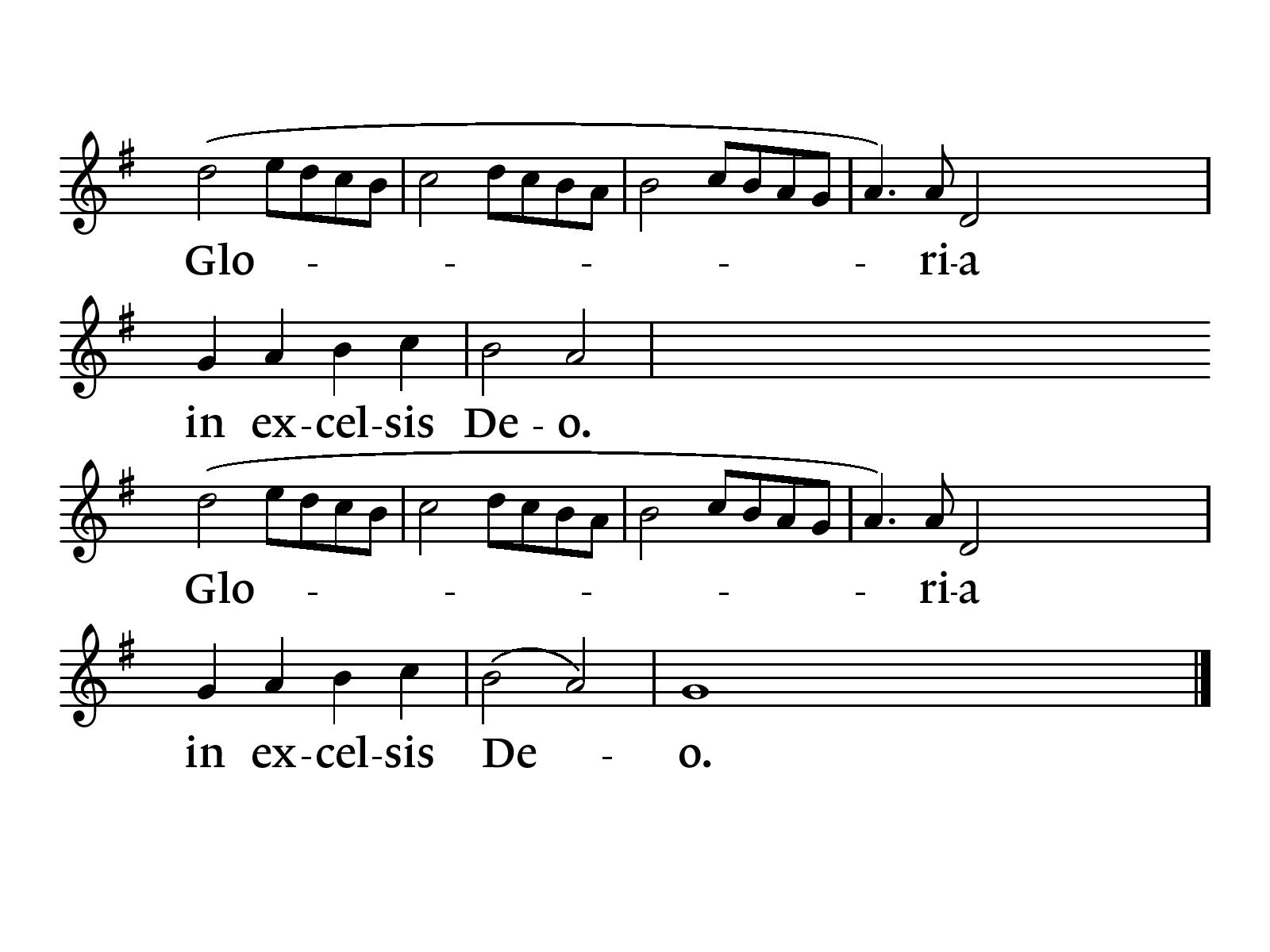 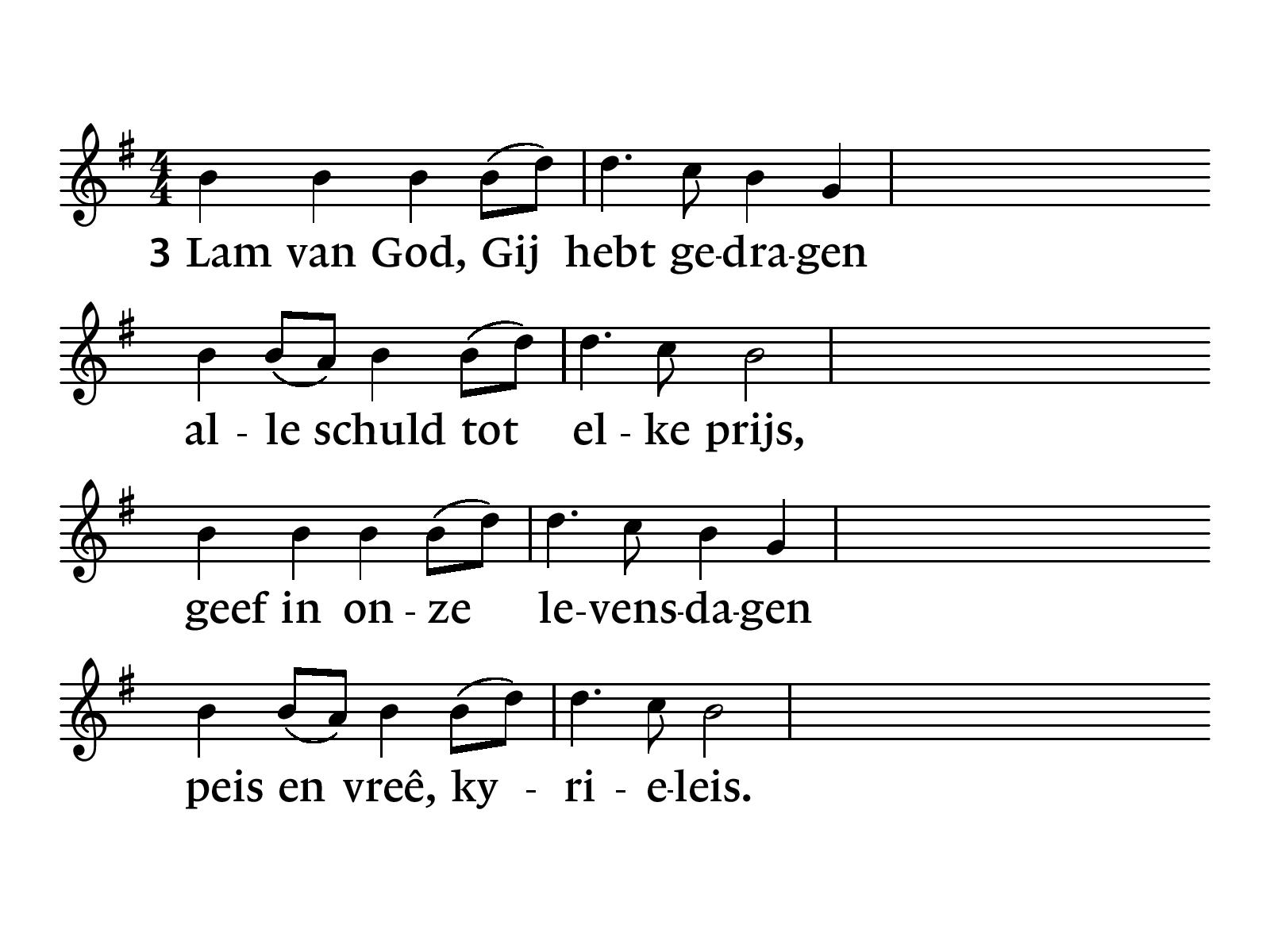 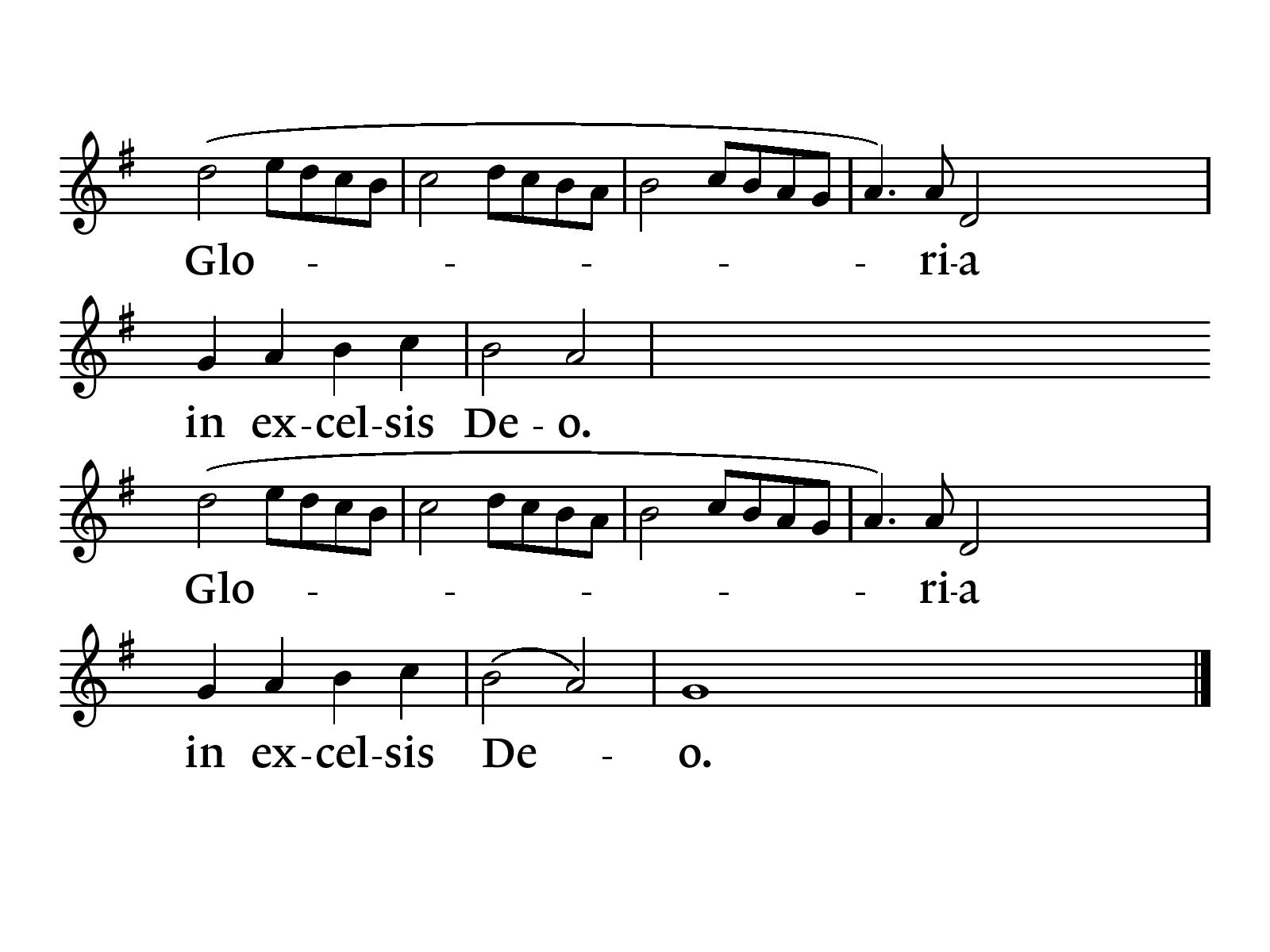 Gebeden
CollectenDe collecte in de dienst is bestemd voor KIA Kinderen in de knel
De collecte bij de uitgang is bestemd voor onderhoud van het kerkgebouw.Via de Scipio-app van deMariakerk kunt u thuis of inde kerk ook geven.
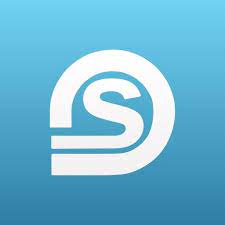 Kinderen komen terug in de kerk
De collecte in de dienst is bestemd voor de kerk
De collecte bij de uitgang is bestemd voor onderhoud van het kerkgebouw.Via de Scipio-app van deMariakerk kunt u thuis of inde kerk ook geven.
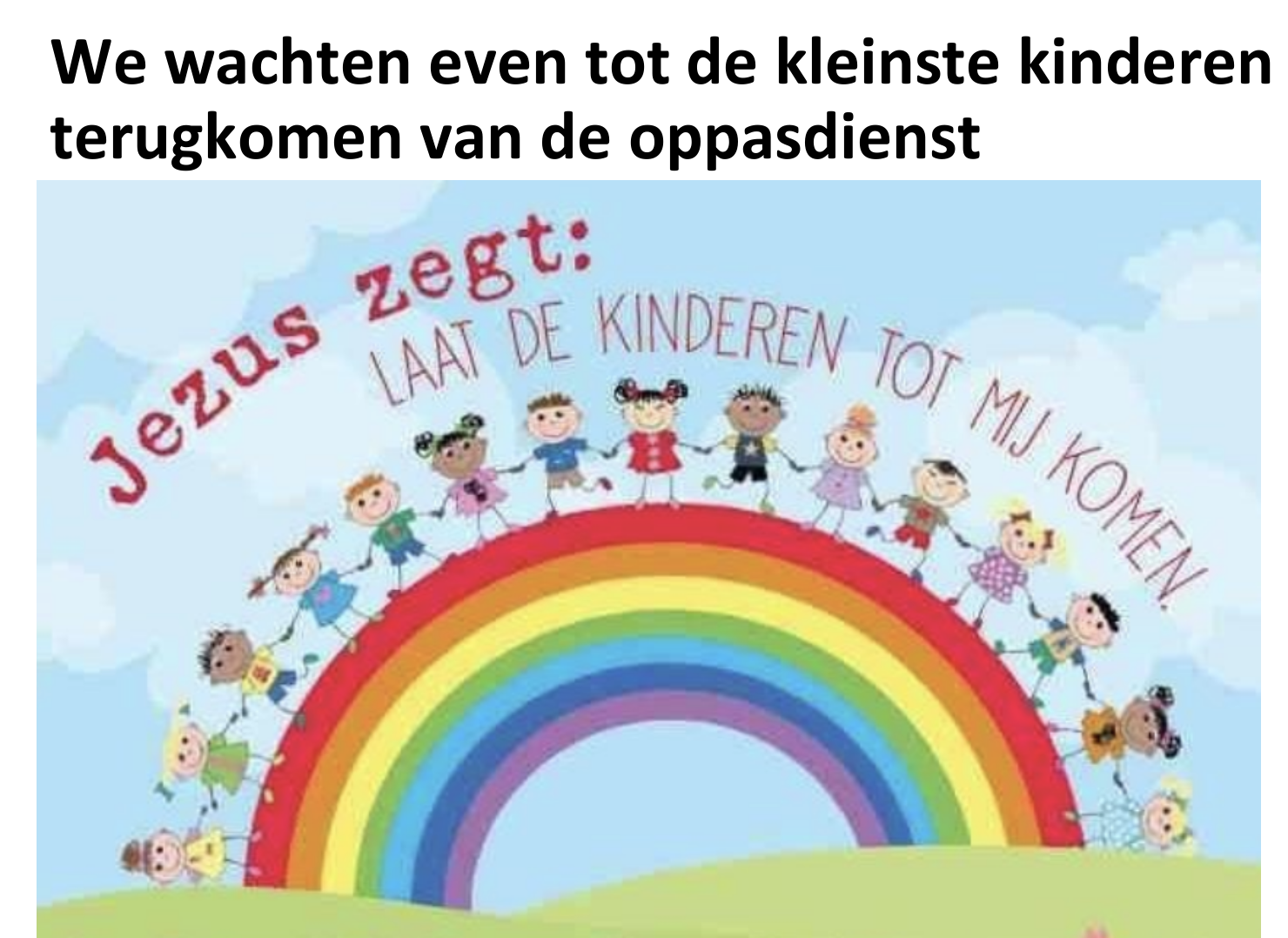 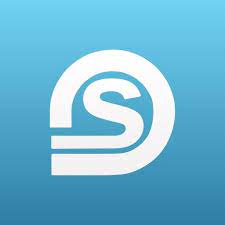 Slotlied OPW. 525 “Jubel het uit”
allen:
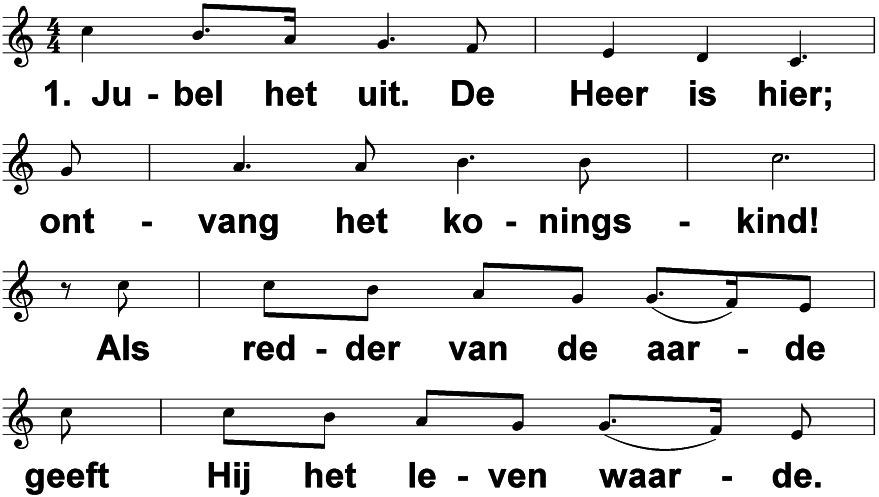 Jubel het uit (Opw 525)			    t. I, Watts; m. G.F. Händel; v. M. Schaart
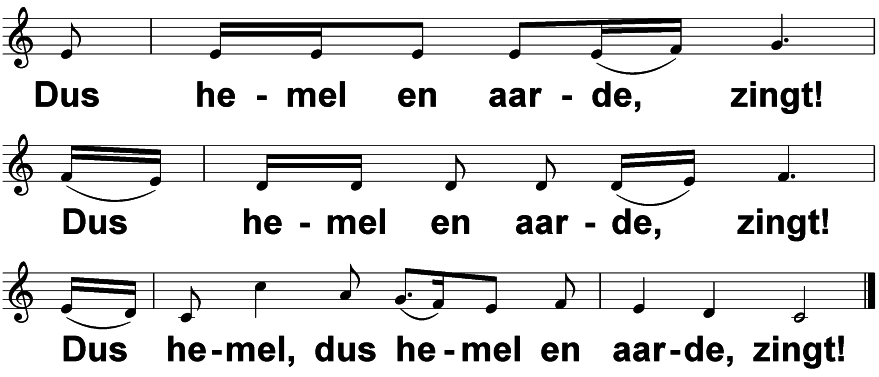 Jubel het uit (Opw 525)			    t. I, Watts; m. G.F. Händel; v. M. Schaart
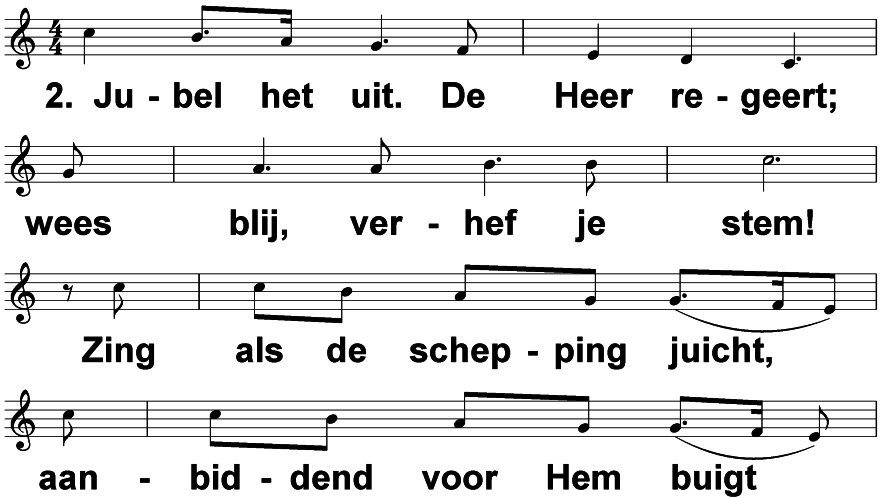 Jubel het uit (Opw 525)			    t. I, Watts; m. G.F. Händel; v. M. Schaart
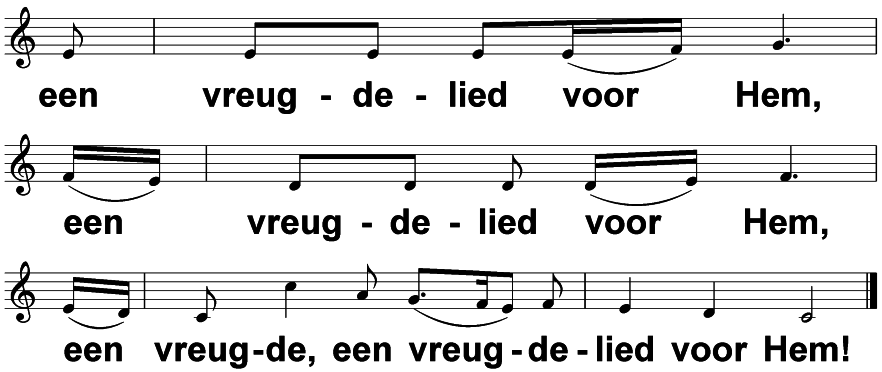 Jubel het uit (Opw 525)			    t. I, Watts; m. G.F. Händel; v. M. Schaart
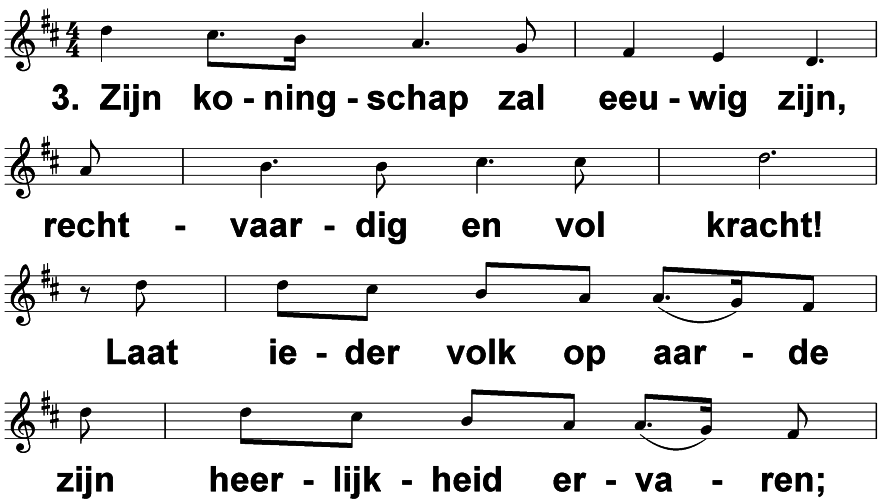 Jubel het uit (Opw 525)			    t. I, Watts; m. G.F. Händel; v. M. Schaart
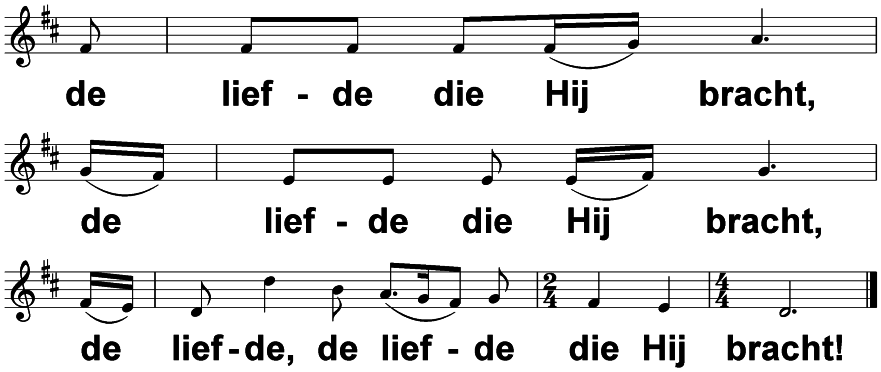 Jubel het uit (Opw 525)			    t. I, Watts; m. G.F. Händel; v. M. Schaart
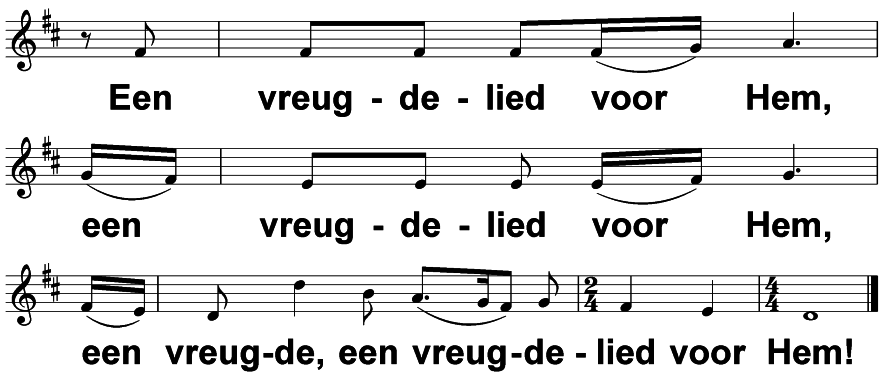 Jubel het uit (Opw 525)			    t. I, Watts; m. G.F. Händel; v. M. Schaart
Zegen, beantwoord met het “Ere zij God”
EL 101 Ere zij God
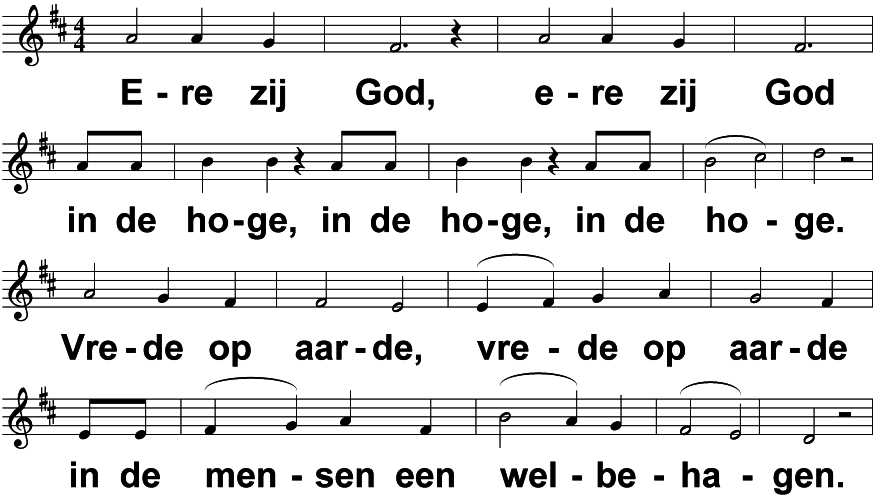 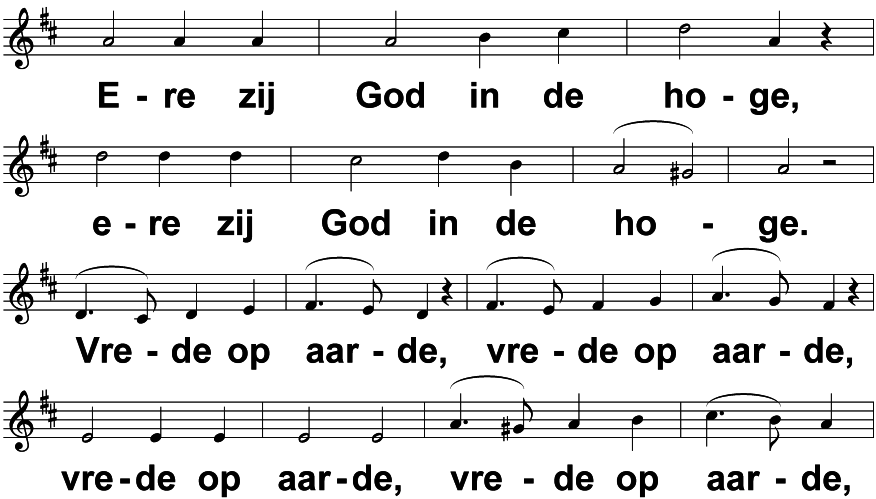 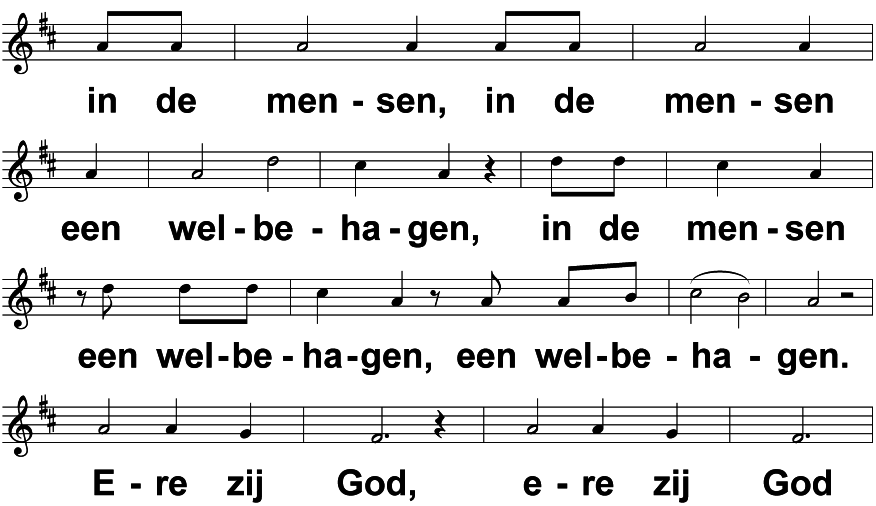 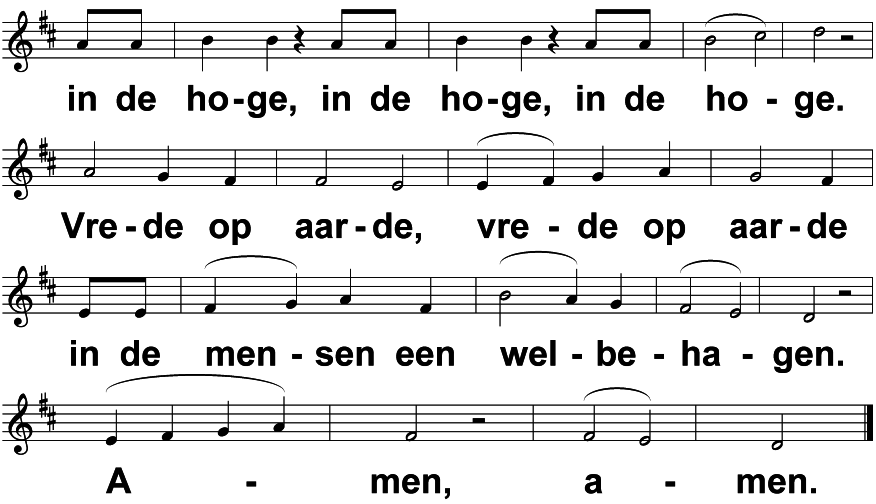 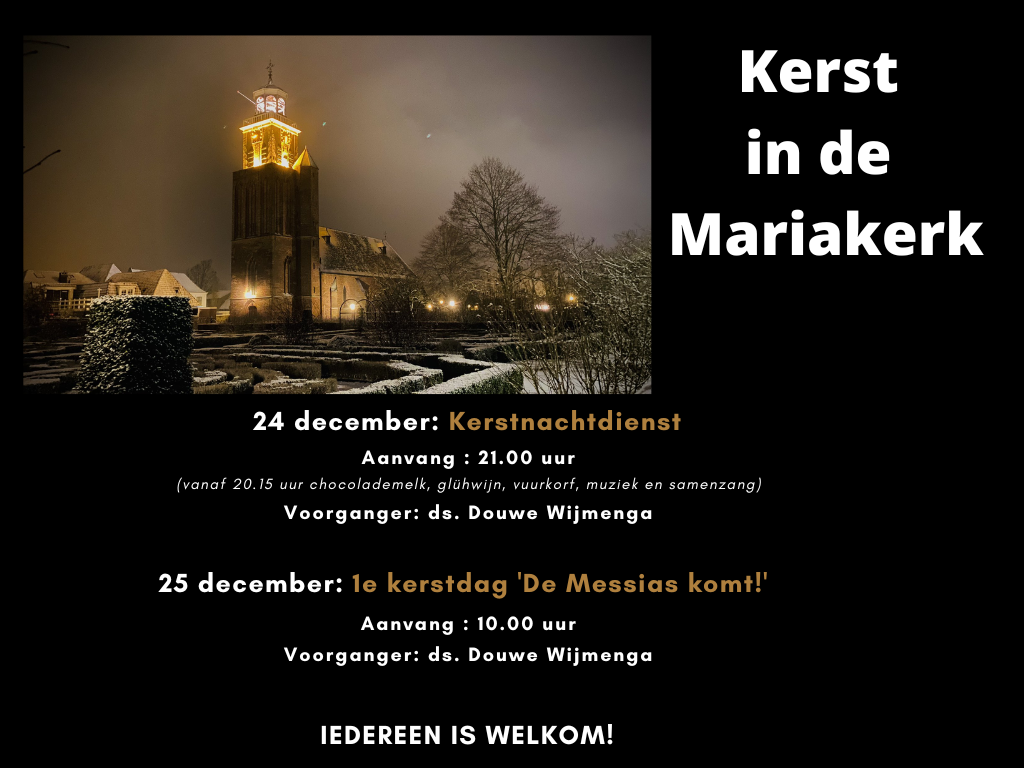 Kerst 
in de Mariakerk
Fijne dagen!